Краевое государственное общеобразовательное бюджетное учреждение «Владивостокская специальная (коррекционная)  начальная    школа - детский сад II вида»СЕТЕВОЙ КОНСУЛЬТАЦИОННЫЙ ПУНКТ2019 – 2022 г.г.
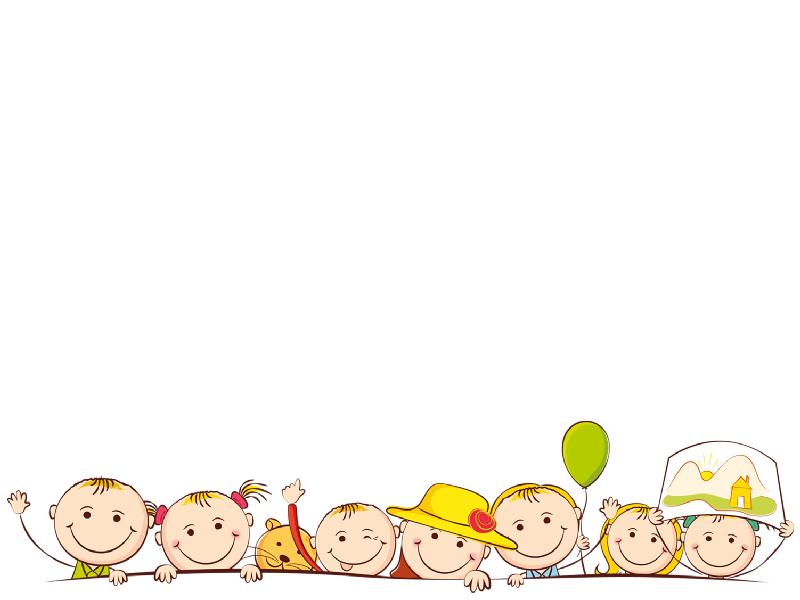 КОРРЕКЦИОННО-РАЗВИВАЮЩАЯ        СРЕДА КАБИНЕТА
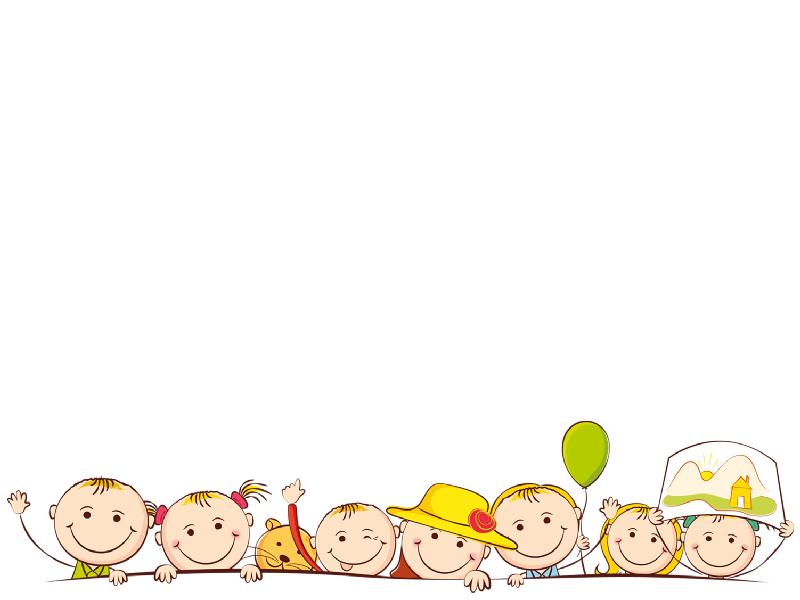 НАЗНАЧЕНИЕ КОРРЕКЦИОННОГО КАБИНЕТА
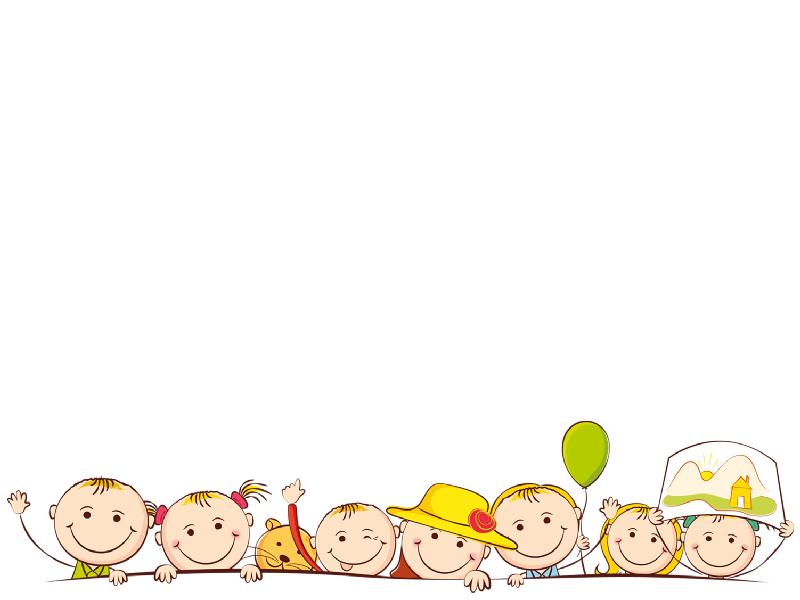 ОБЩИЙ ВИД
Основное назначение кабинета – это создание оптимальных условий для диагностики и коррекционного обучения детей дошкольного и младшего школьного возраста, имеющих нарушение слуха. 

   Основные направления работы, проводимой в кабинете: 
педагогическое обследование;
составление индивидуальных образовательных маршрутов и  планов работы;
проведение занятий;
консультирование родителей;
ведение документации.
Принципы: 

дистанции;
активности, самостоятельности, творчества;
динамичности  развивающей среды;
гибкого зонирования;
эмоциональности;
доступности;
сочетания привычных и неординарных элементов в эстетической организации среды.
ОБЩИЙ ВИД
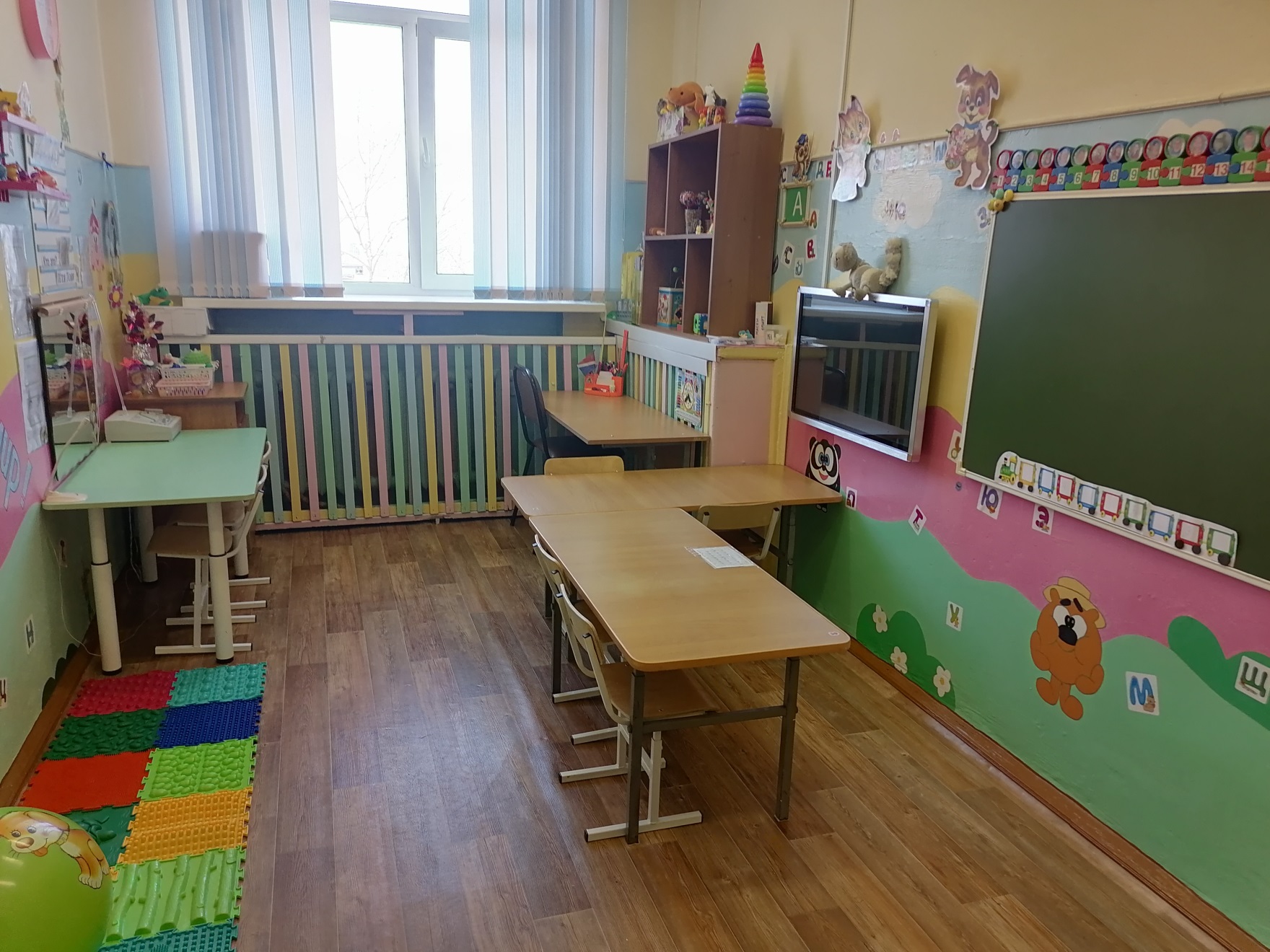 ОСНАЩЕНИЕ      КАБИНЕТА
РАБОЧИЕ   ЗОНЫ  КАБИНЕТА
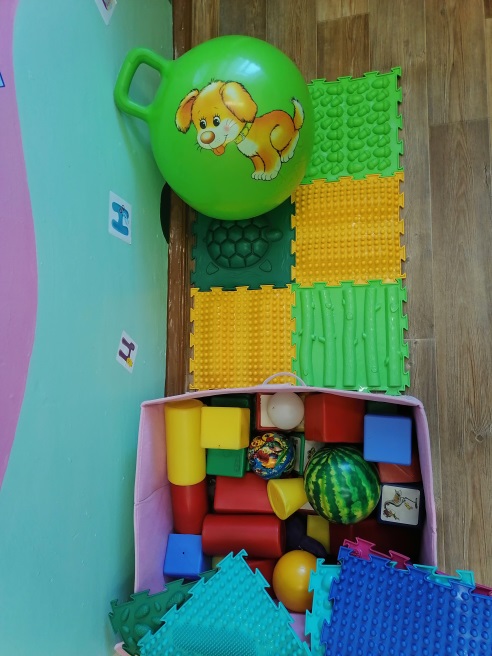 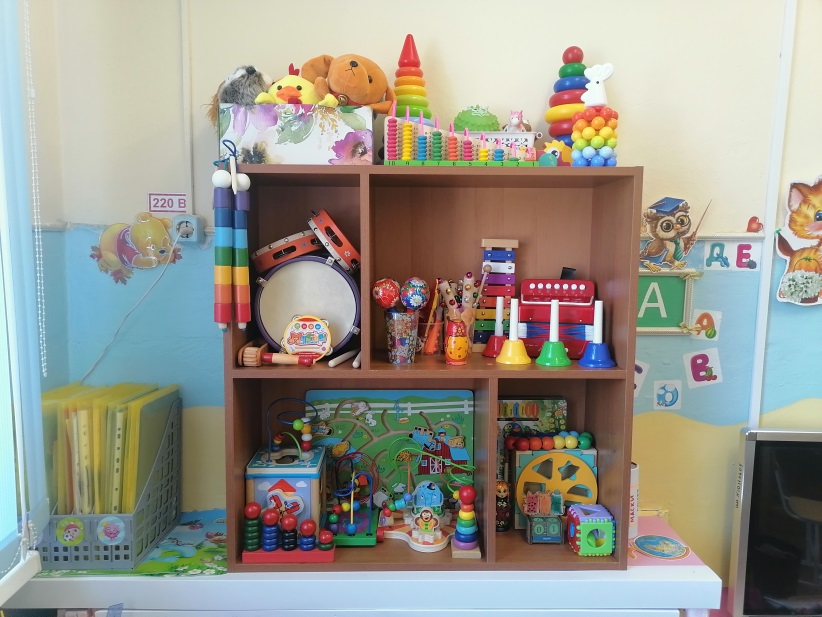 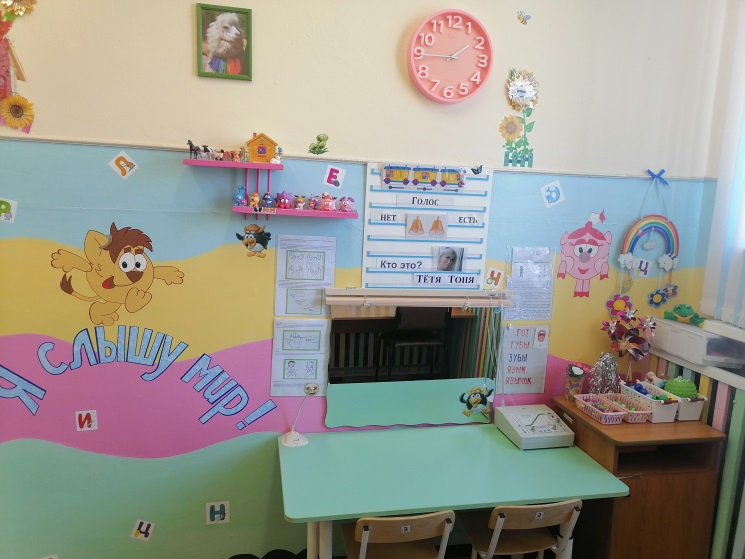 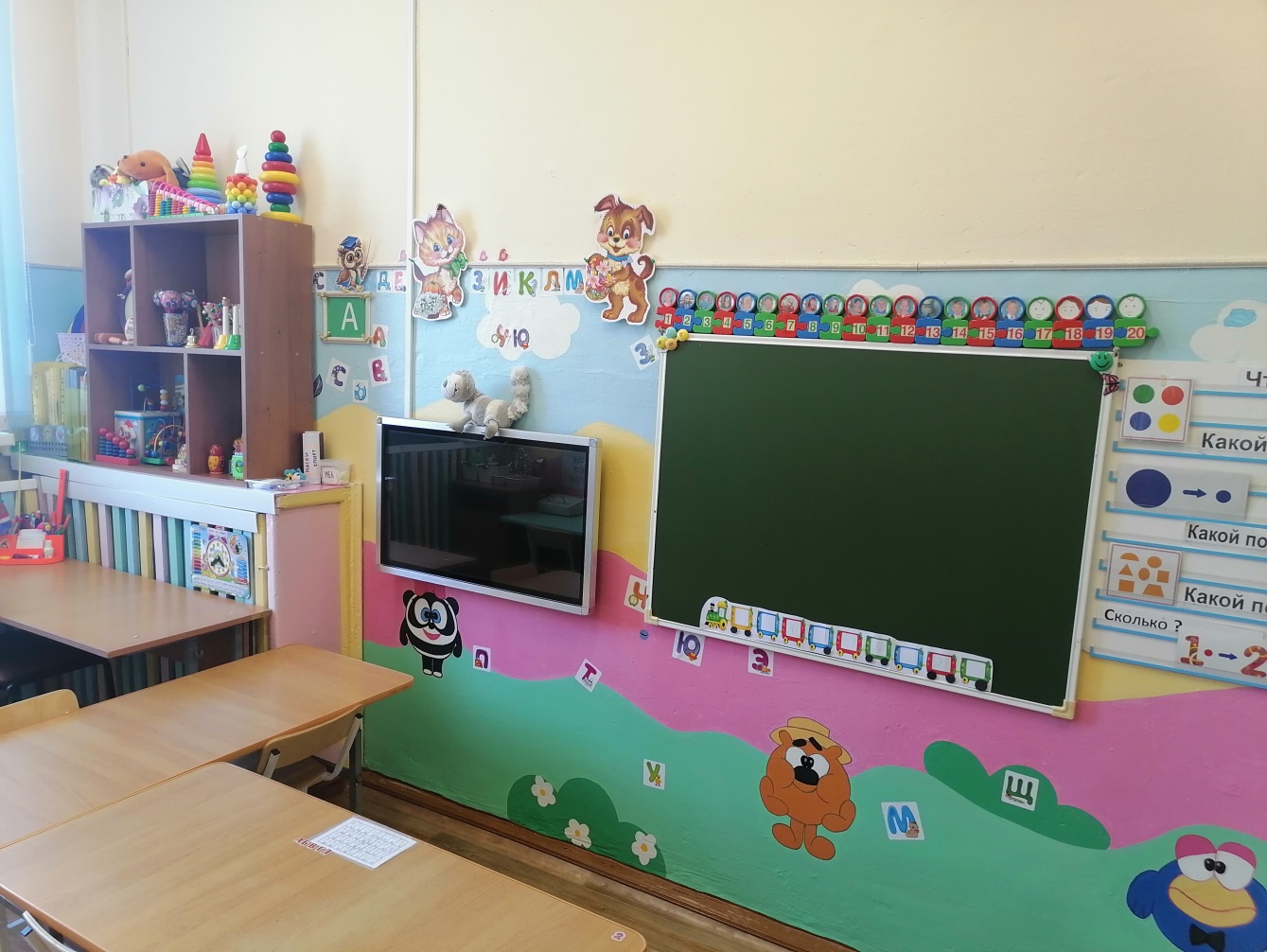 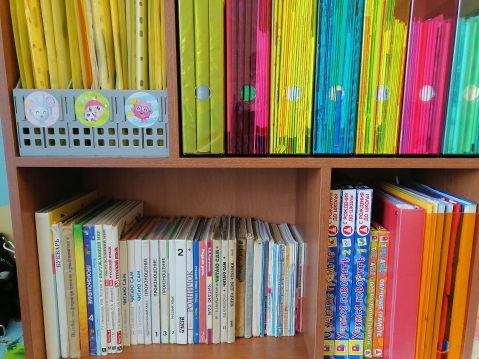 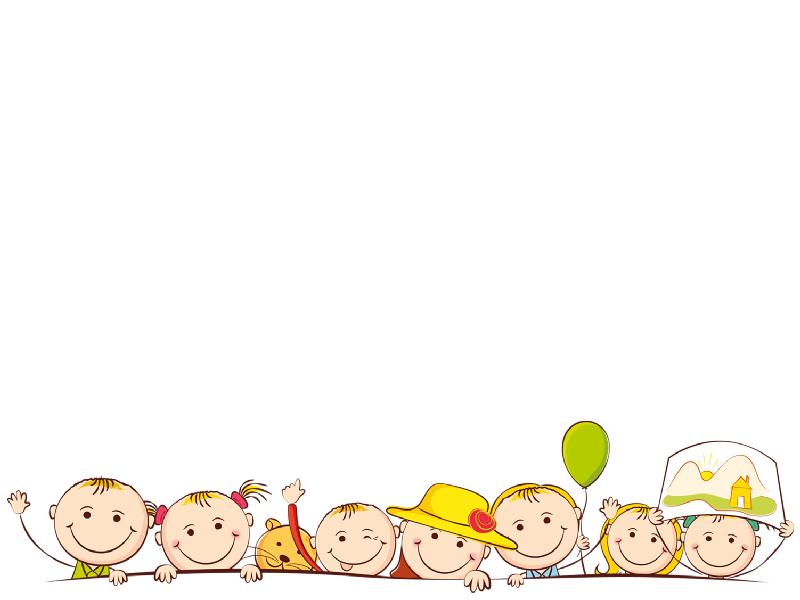 РАБОЧЕЕ МЕСТО ПЕДАГОГА
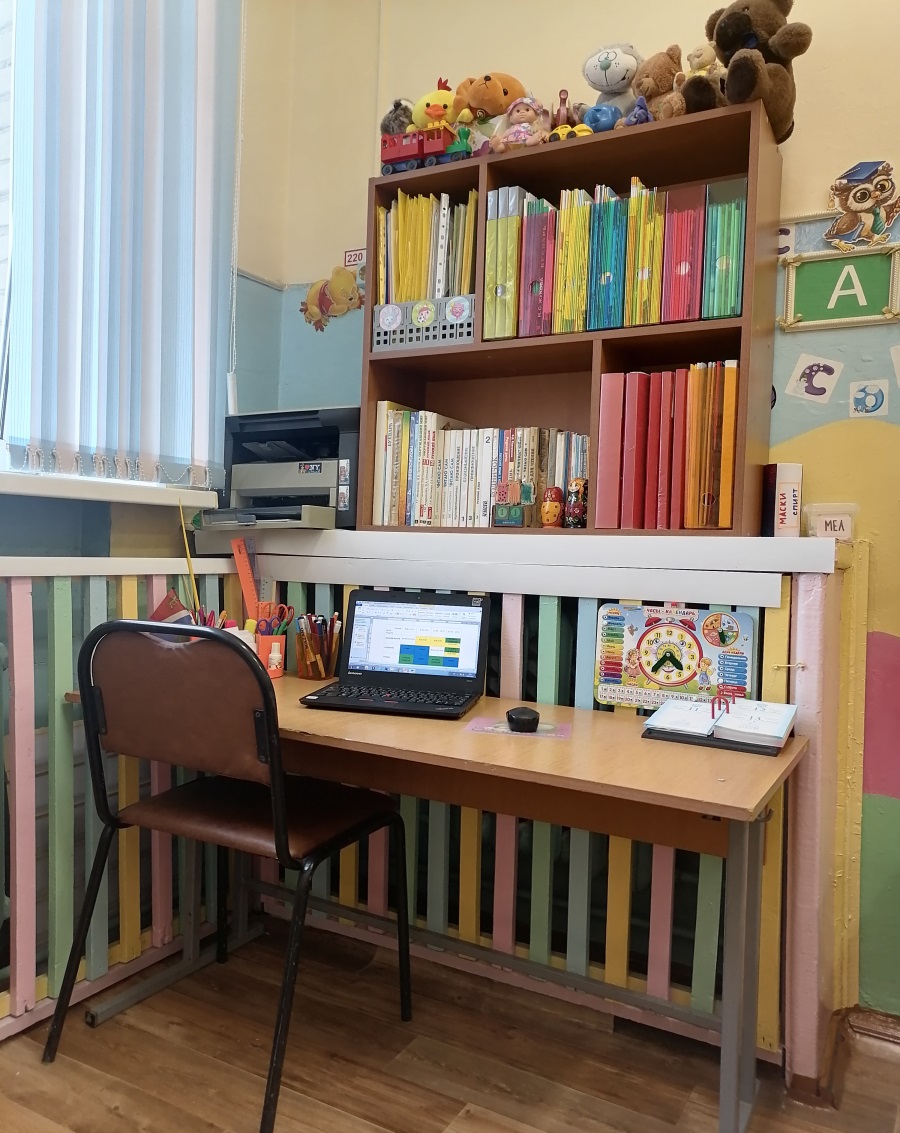 ЗОНА  РАБОЧЕГО МЕСТА ПЕДАГОГА
В рабочей зоне педагога имеется следующее оборудование:  стол, стул,  компьютер (ноутбук), обучающие диски и программы, принтер.  На полке в рабочей зоне педагога находится документация (журналы диагностики, программы, индивидуальные маршруты, дневники индивидуальной работы, журналы посещаемости), методическая литература, учебники по формированию произношения и развитию речи.
ЗОНЫ  ИНТЕРАКТИВНО – ТЕХНИЧЕСКОГО СОПРОВОЖДЕНИЯ
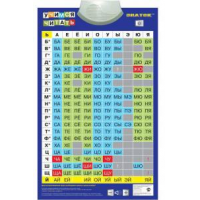 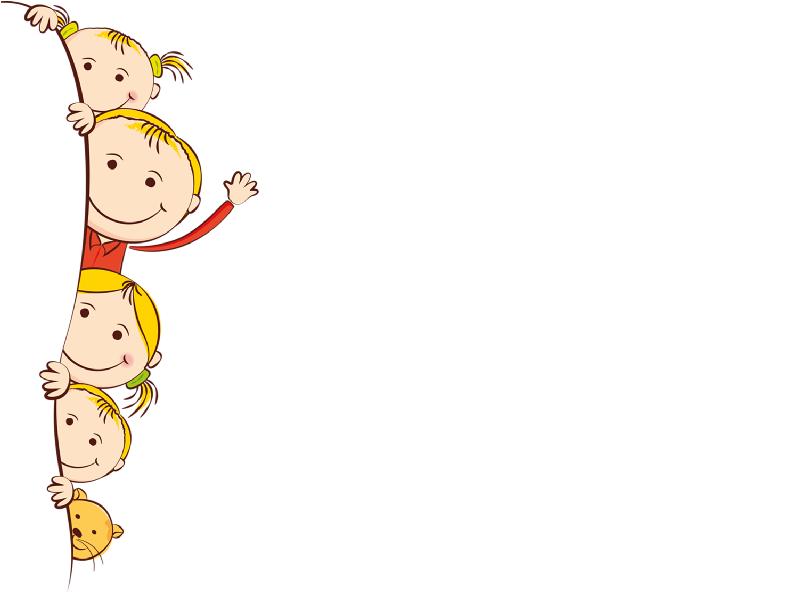 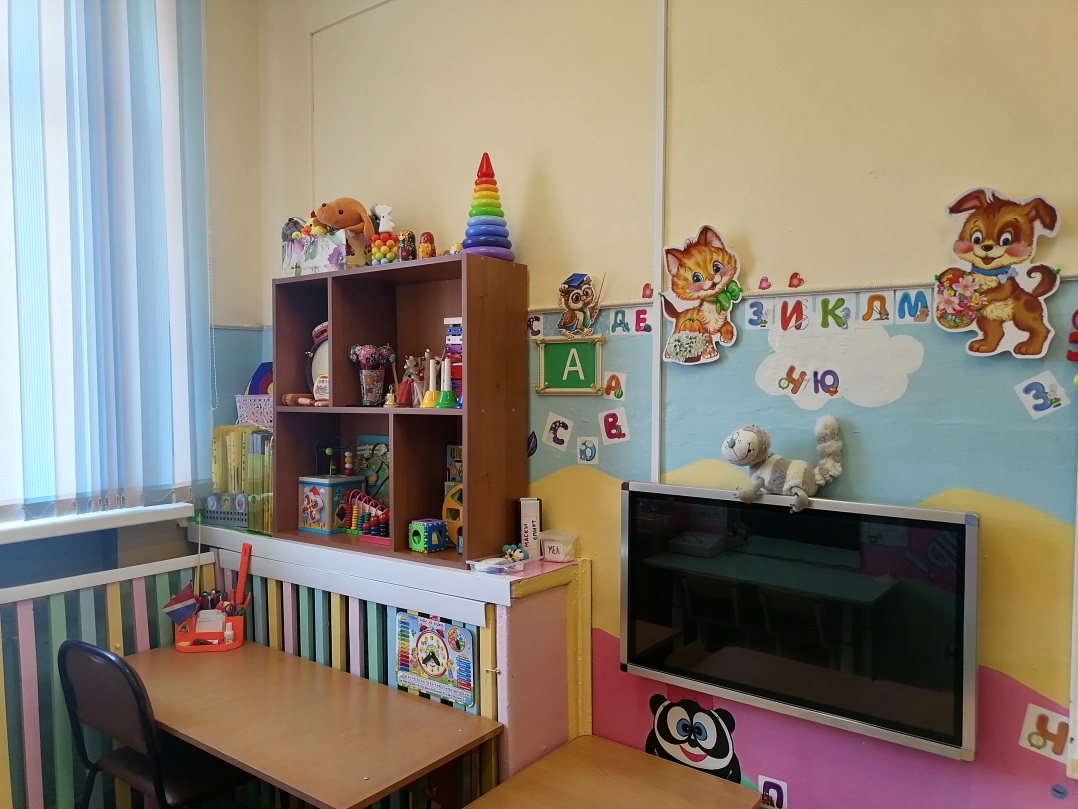 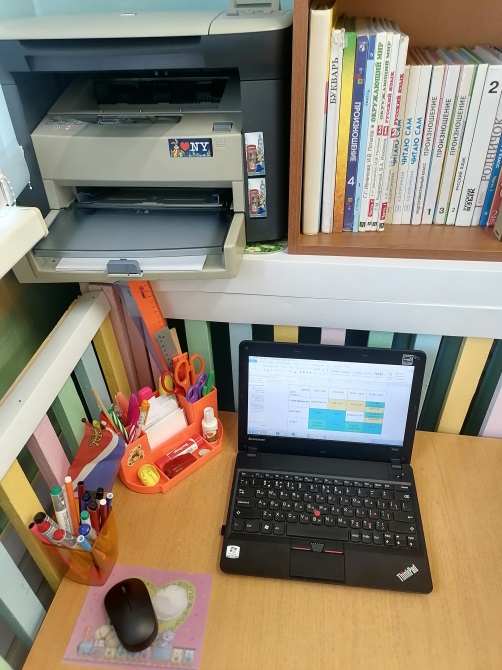 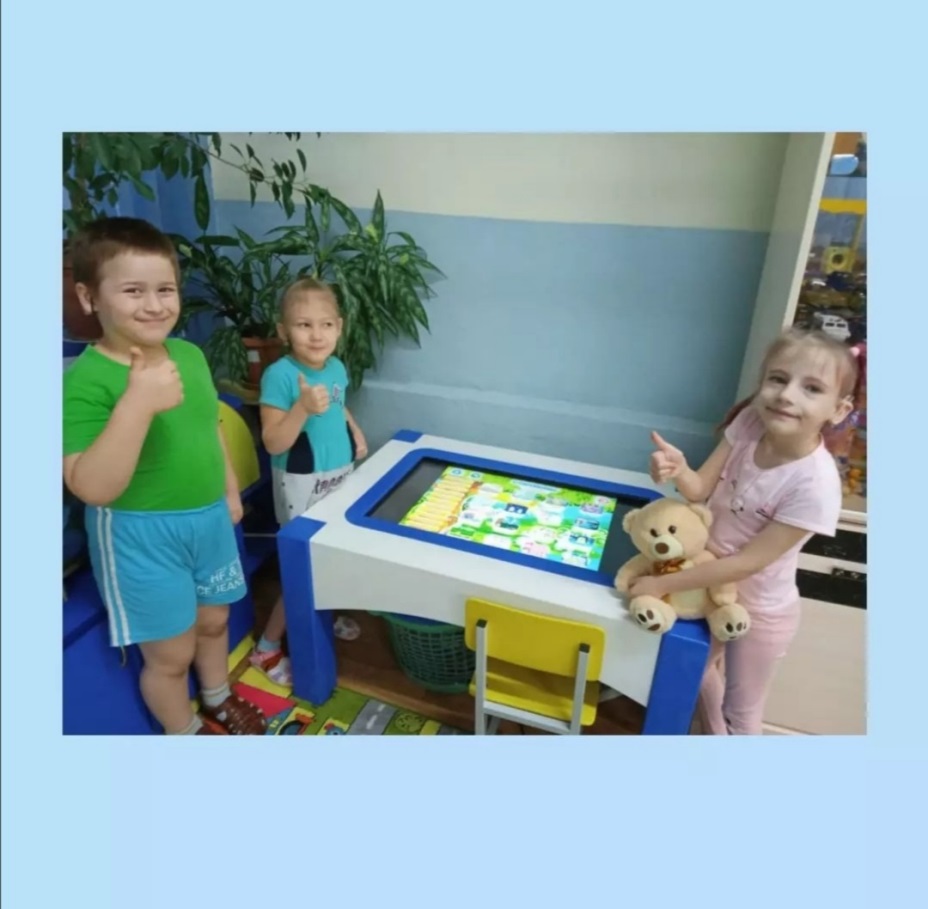 Интерактивная панель                       32 дюйма «New Touch 32»
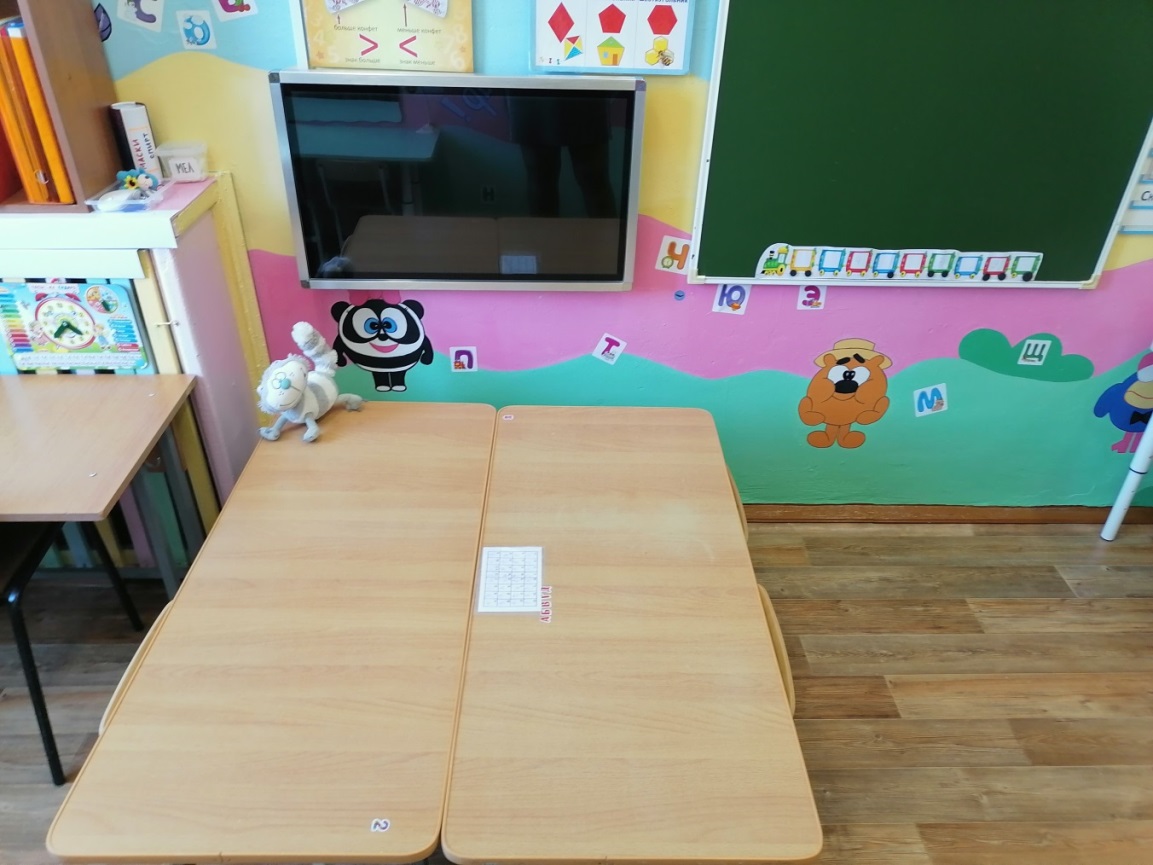 Интерактивная панель один из инструментов,
позволяющих
комплексно
реализовать
 положения
ФГОС
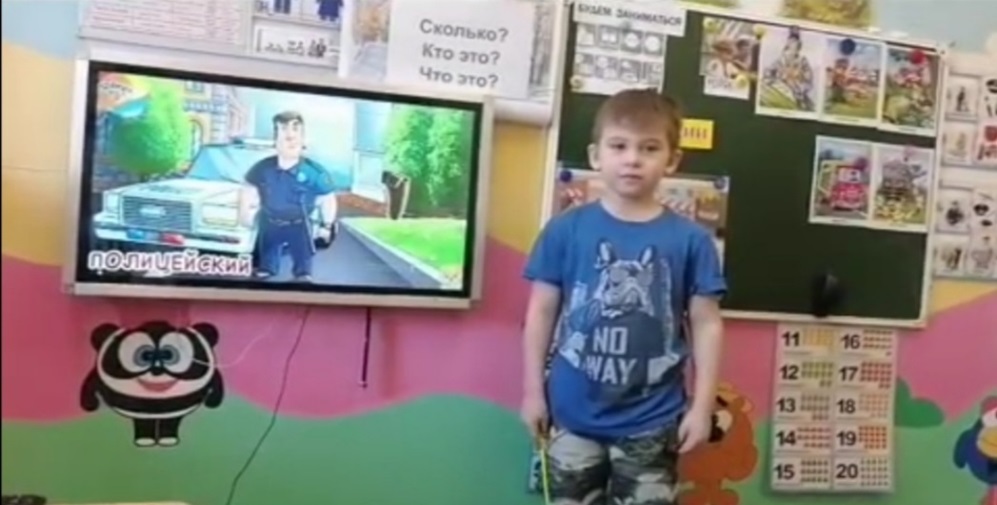 дошкольного
 и начального
 общего  образования.
Интерактивный стол «Kids Table 23»
Интерактивная стол – обучающий инструмент, нацеленный на всестороннее развитие
детей через занимательные игры
 и головоломки.
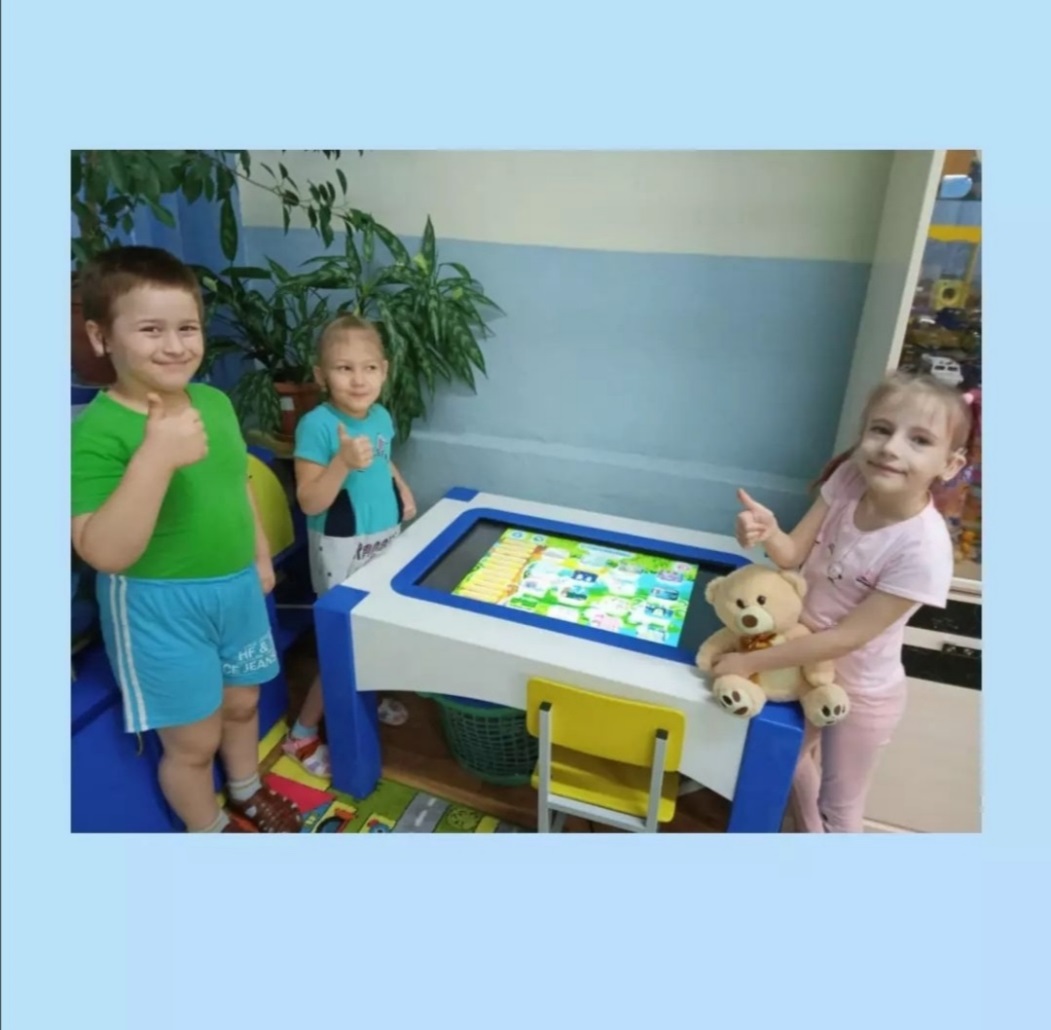 Компьютер (ноутбук)  Lenovo ThinkPad
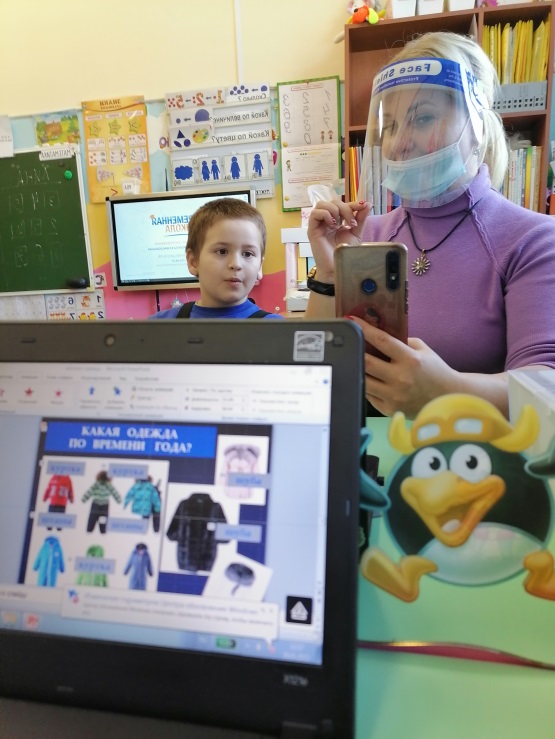 На ноутбуке создаются авторские презентации, и используются на занятиях  по работе над формированием правильного произношения, по развитию речи, по развитию математических представлений.
Также в работе используются различные комплексы  интерактивных игр и программ.
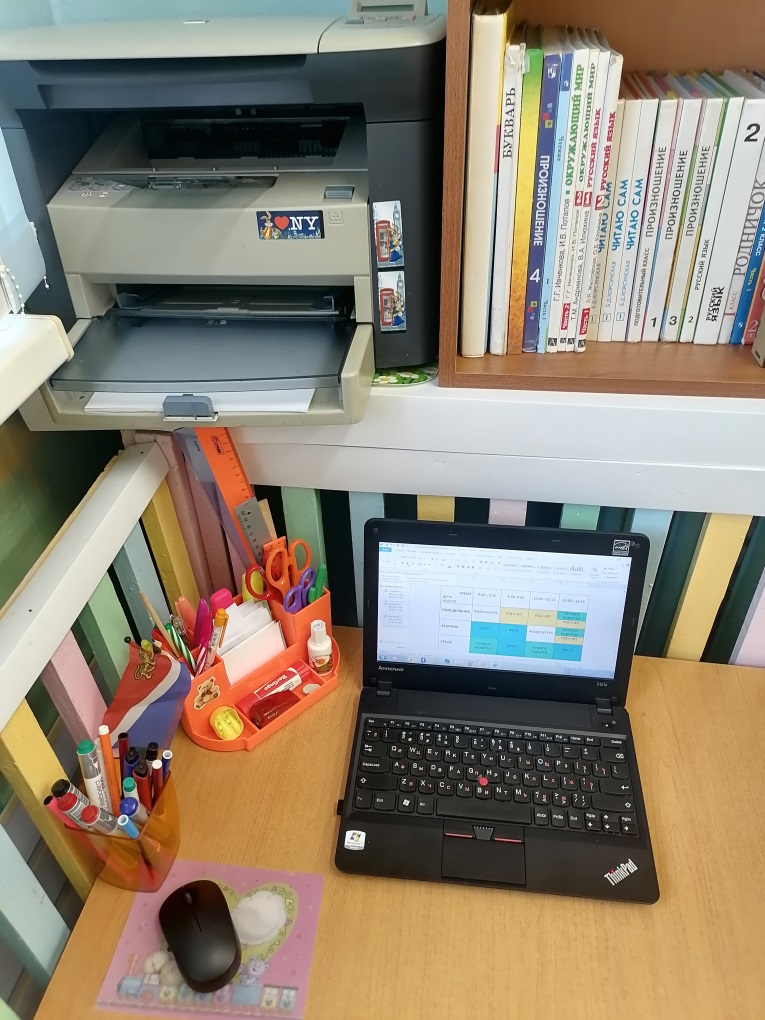 Мультисенсорный речевой                                      тренажёр «Интон –М»
Тренажёр «Интон-М» – аппаратура для индивидуальной речевой работы.  Прибор обеспечивает одновременный контроль фонематических элементов речи по зрительному, слуховому (остаточный слух) и тактильному каналам восприятия.
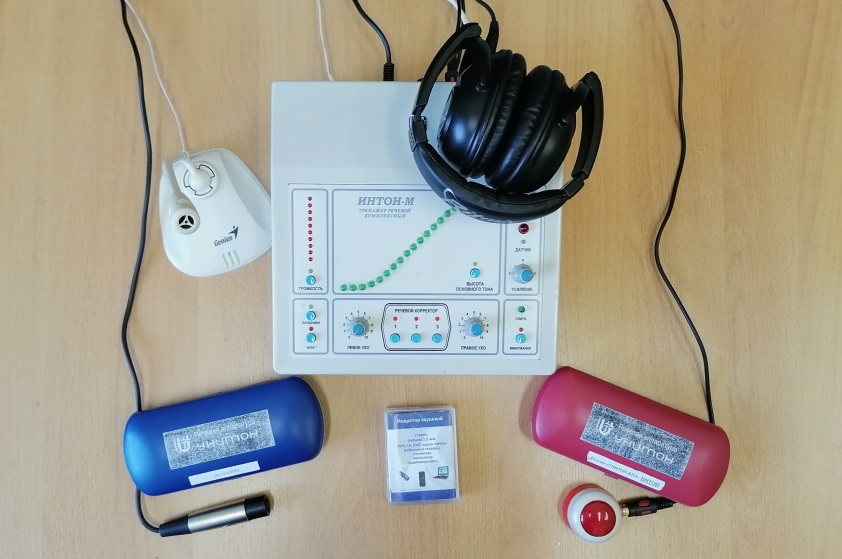 ЗОНА  ДИАГНОСТИКИ                  И КОРРЕКЦИОННОЙ РАБОТЫ
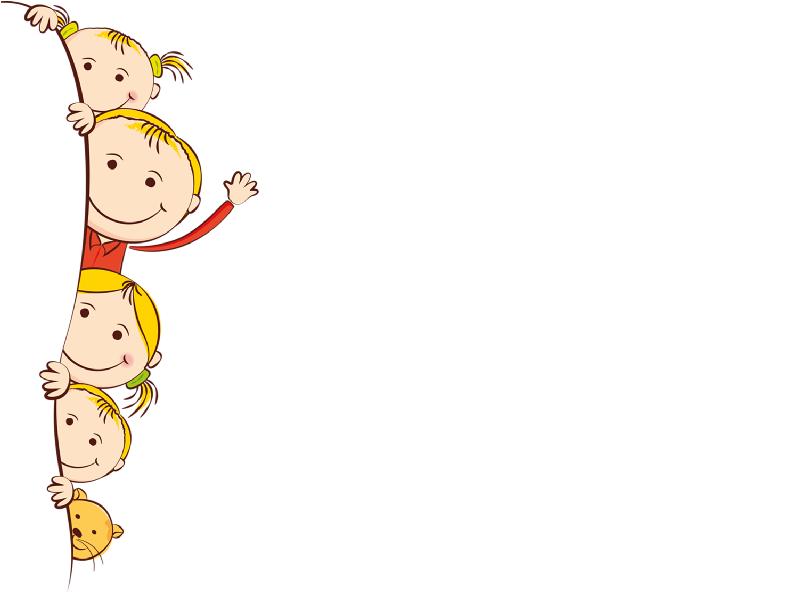 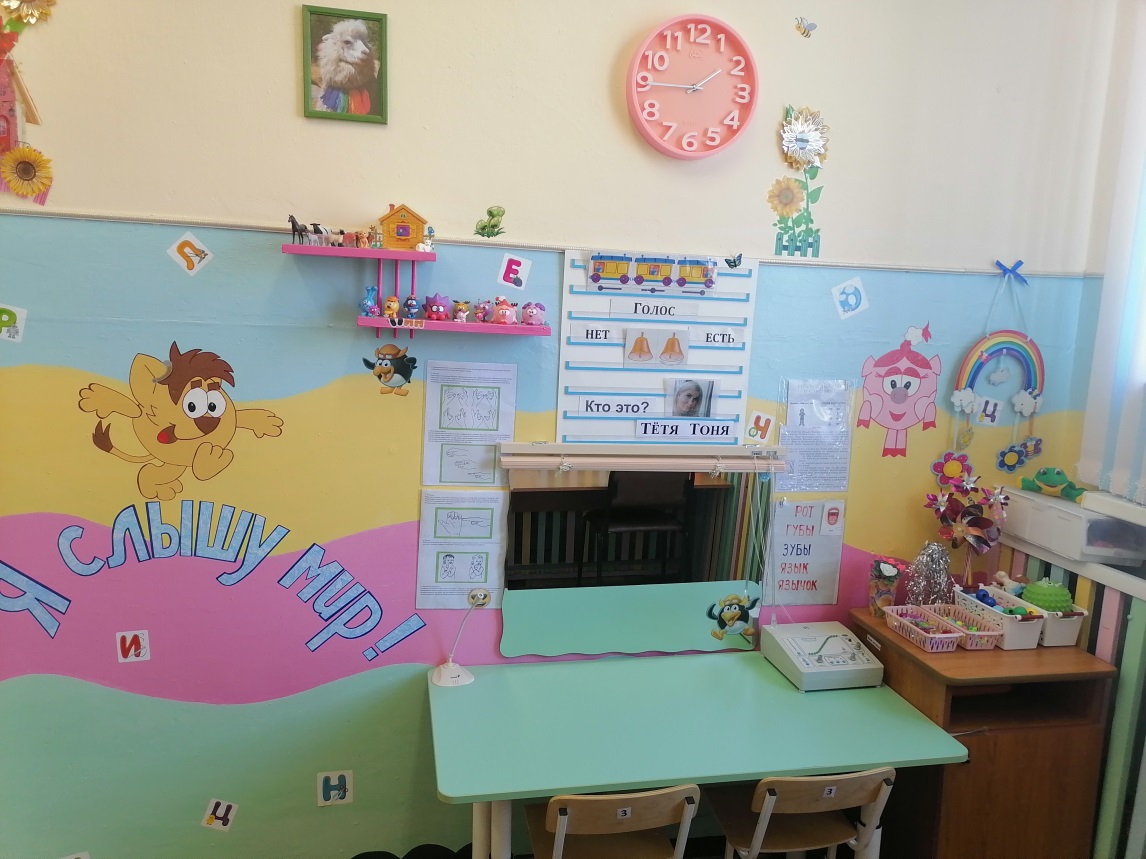 ЗОНА  ДИАГНОСТИКИ
Диагностика проводится с помощью различных методик, таких как,  «Альбом для обследования произношения дошкольников с нарушенным слухом» Н.Д. Шматко, Т.В. Пелымская;  «Методика  исследования детей с нарушенным слухом»  А.А. Венгер, Г.Л. Выготской.  Методики по комплексному обследованию И.В. Королёвой, Е.П.Кузьмичёвой.
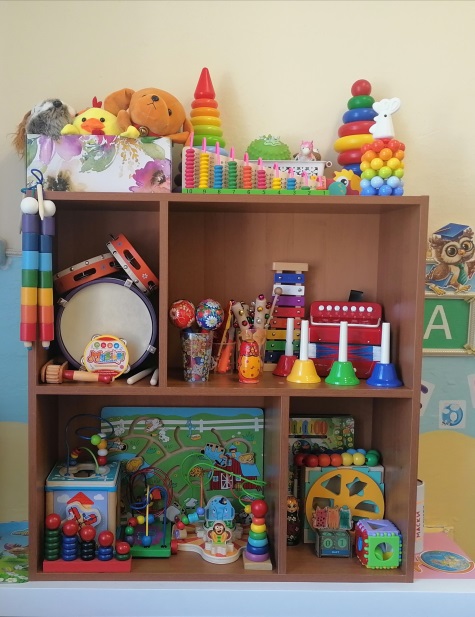 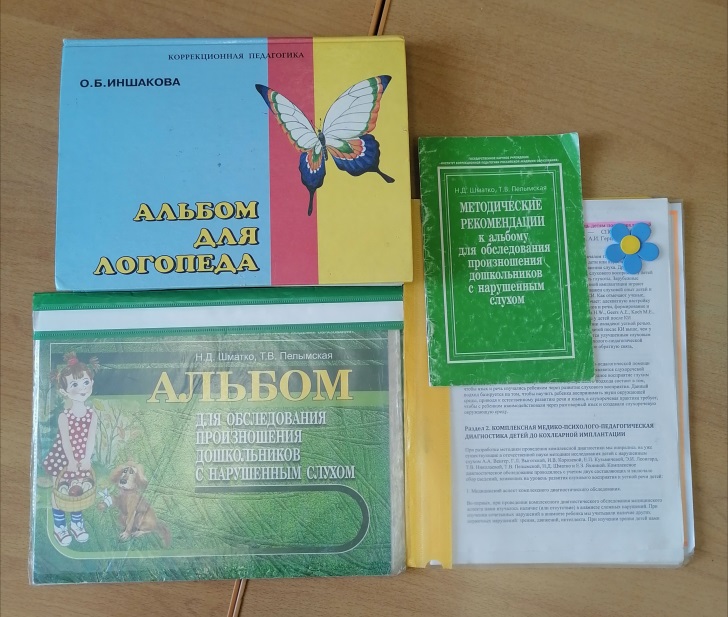 ЗОНА  РАЗВИТИЯ РЕЧЕВОГО  ДЫХАНИЯ
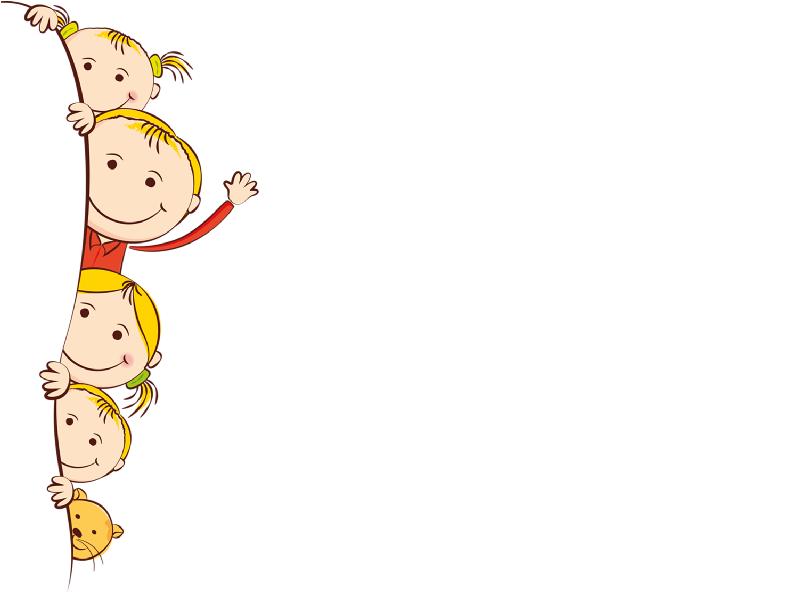 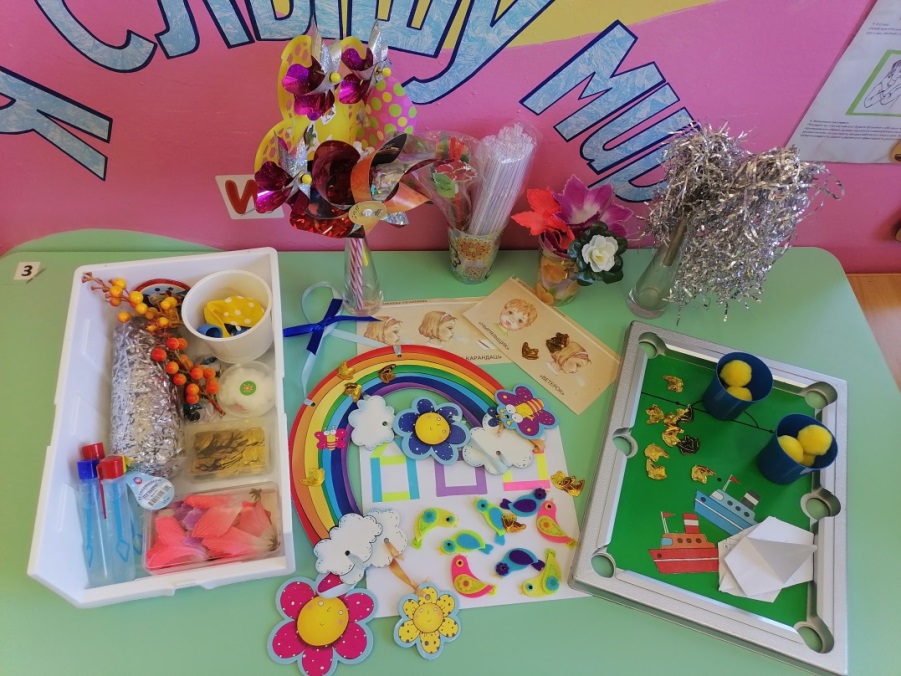 ЗОНА  РАЗВИТИЯ РЕЧЕВОГО  ДЫХАНИЯ
Материалы для коррекции и формирования речевого дыхания:    папки с картинками для проведения дыхательной гимнастики,  различные вертушки, султанчики, цветочки, наборы трубочек, мыльные пузыри, воздушные шарики,  вата; игры «Бабочки», «Птички», «Пароходы», «Футбол» и др.,  мобиль  «Радуга», дудочки, свистки и свистульки.
ЗОНА  РАЗВИТИЯ  АРТИКУЛЯЦИОННОЙ МОТОРИКИ
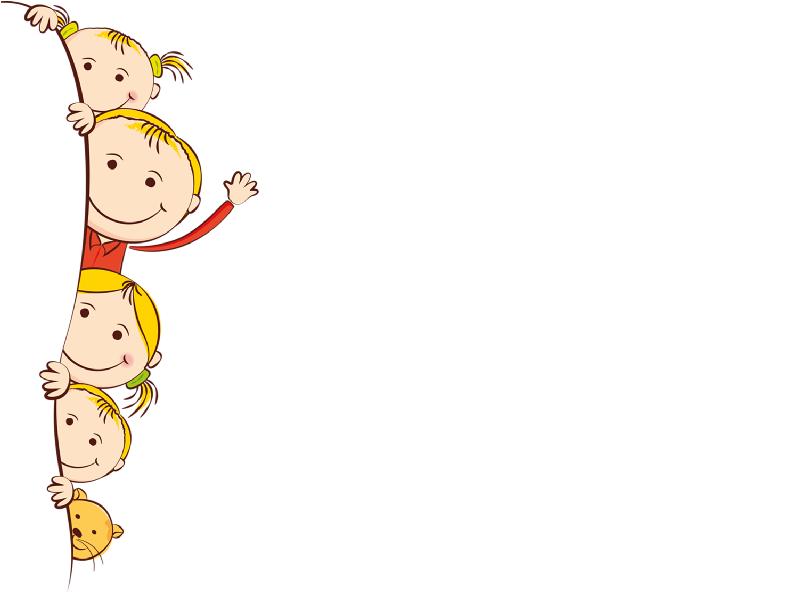 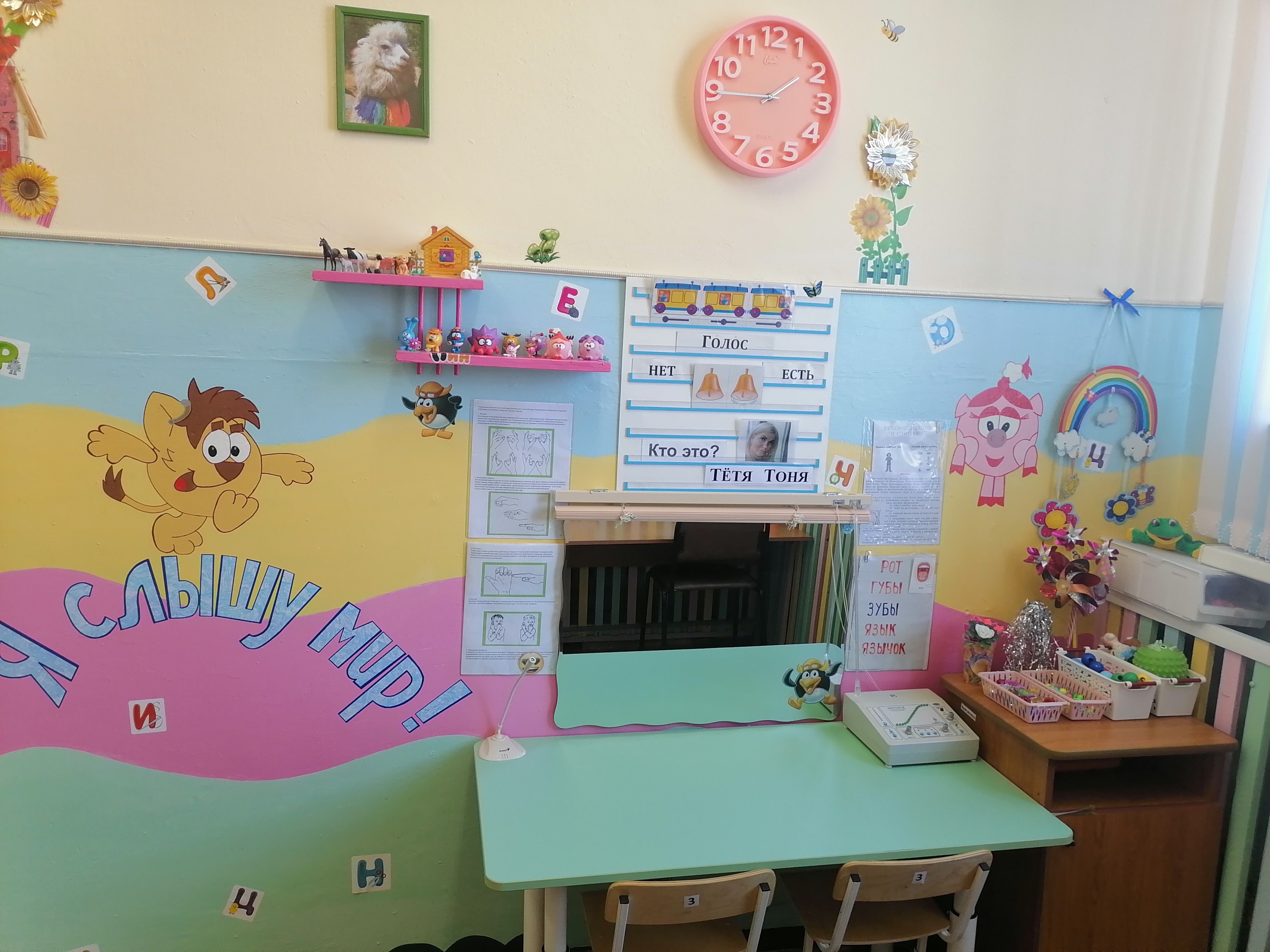 ЗОНА  РАЗВИТИЯ  АРТИКУЛЯЦИОННОЙ МОТОРИКИ
Материалы для коррекции и формирования артикуляционных навыков:    папки и наборы с картинками для проведения артикуляционной гимнастики,  различные интерактивные пособия ( «Логомер», «Игры для Тигры», «Дельфа»); артикуляционная игра «Лягушка» (с изображениями артикуляционных укладов на каждый звук).
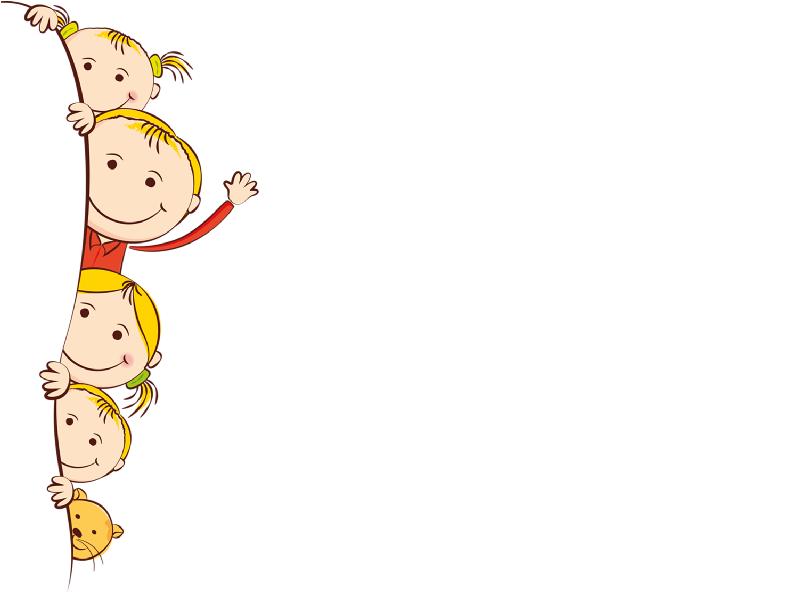 ЗОНА  РАЗВИТИЯ МЕЛКОЙ МОТОРИКИ
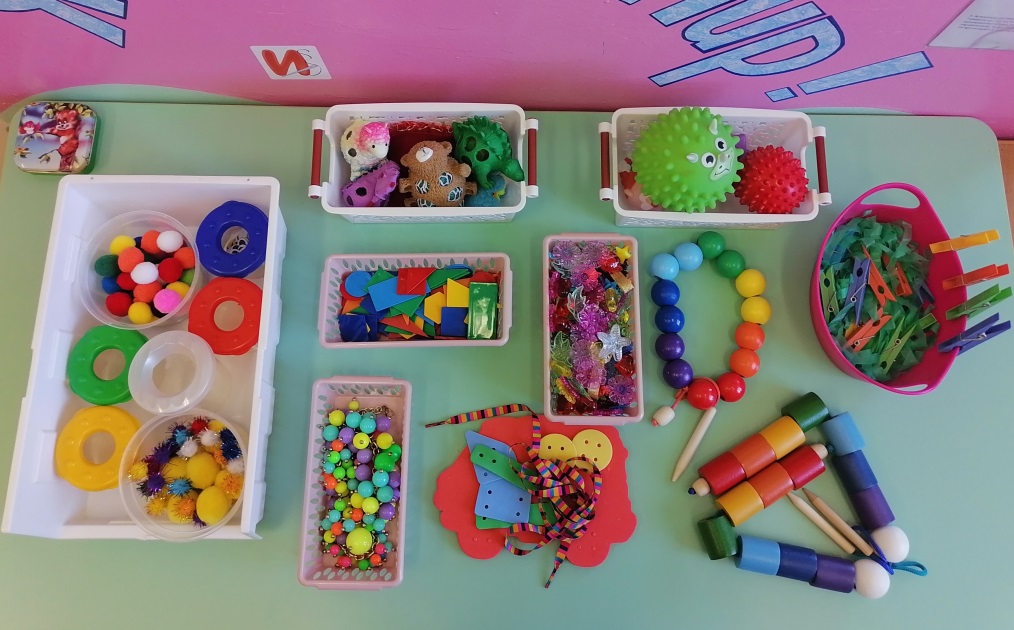 ЗОНА  РАЗВИТИЯ  МЕЛКОЙ МОТОРИКИ
Материалы для развития моторики рук: папки с наборами изображений упражнений пальчиковой гимнастики, различные пазлы, мозаики, шнуровки, бусы, наборы мелких игрушек, мячики Су-джок, тренажёр «Ёжик», игрушки-антистресс «мялки», пластилин, картотека раскрасок и штриховок, счёты, матрёшки, пирамидки, «Вкладыши», игрушки «бибабо» и др.
ЗОНА  РАЗВИТИЯ СЛУХОВОГО ВОСПРИЯТИЯ
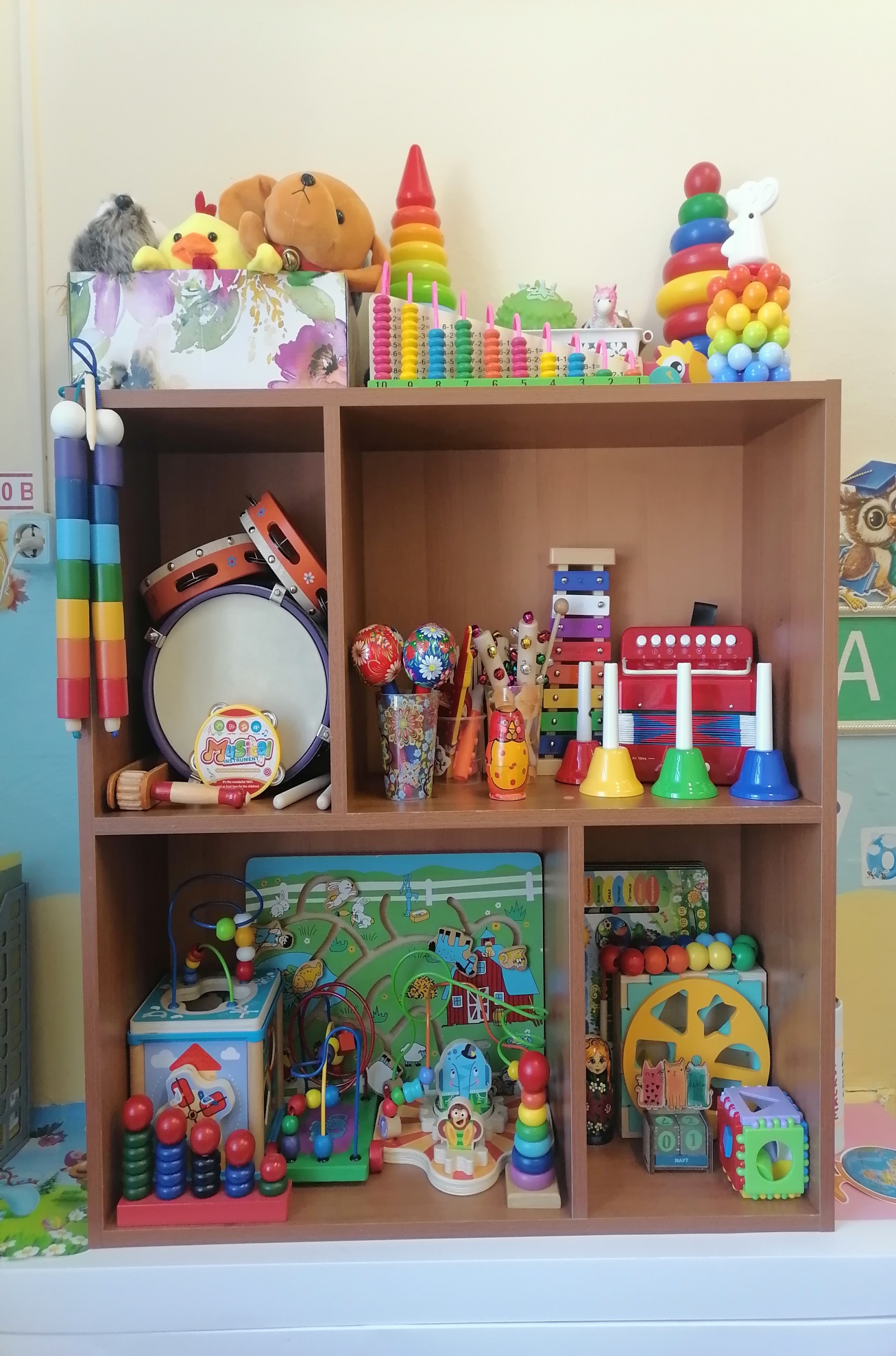 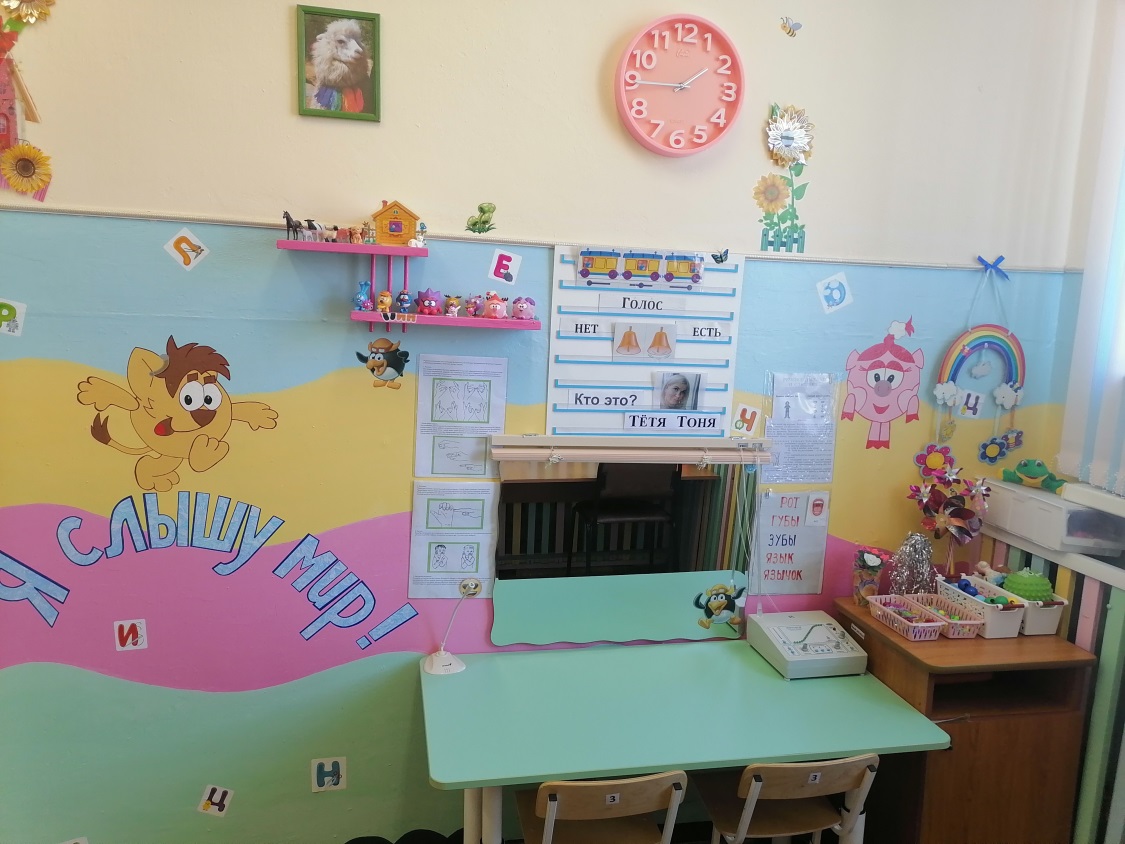 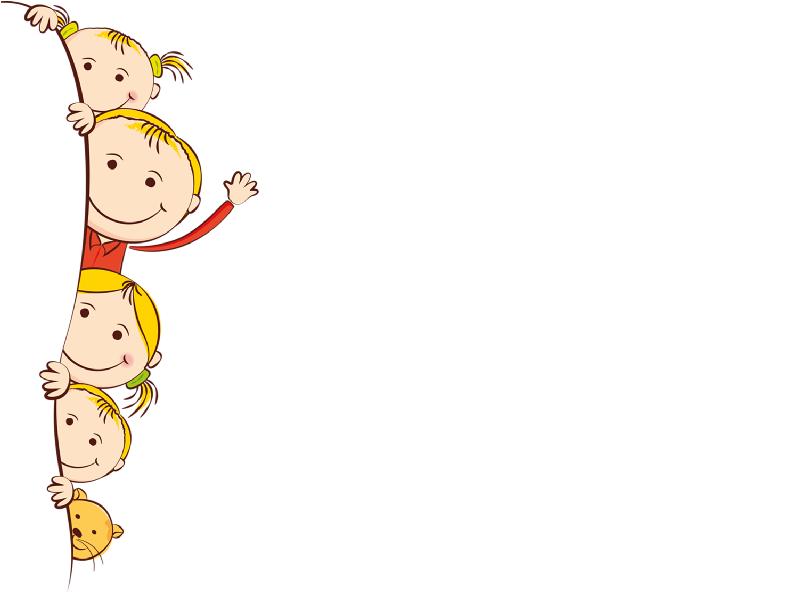 ЗОНА  РАЗВИТИЯ  СЛУХОВОГО ВОСПРИЯТИЯ
Материалы и оборудование для развития слухового восприятия речевых и неречевых звуков:  наборы картинок по лексическим темам,  наборы сюжетных картинок, различные фонематические игры, цифровые ресурсы, музыкальные инструменты (барабаны, бубны, гармонь, трещотки, маракасы, погремушки, дудки, свистки, колокольчики, гармоника, металлофон), ширма, экран педагога, речевой тренажёр «Интон –М».
ЗОНА  ФОРМИРОВАНИЯ И КОРРЕКЦИИ ПРАВИЛЬНОГО ПРОИСНОШЕНИЯ
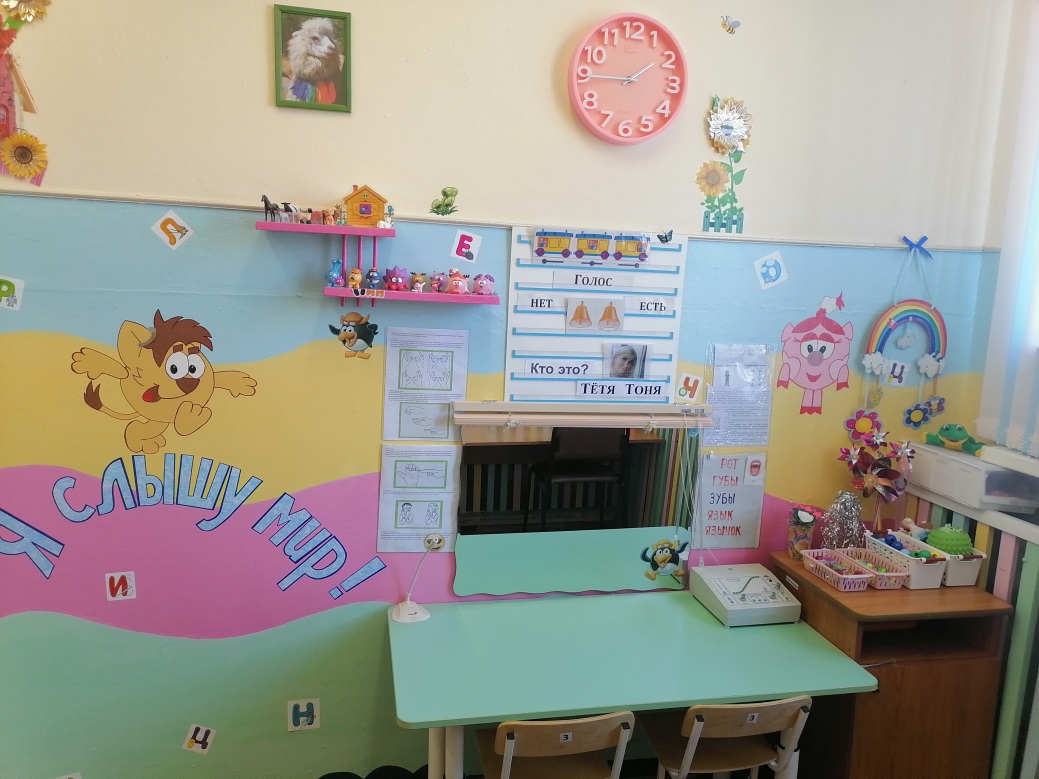 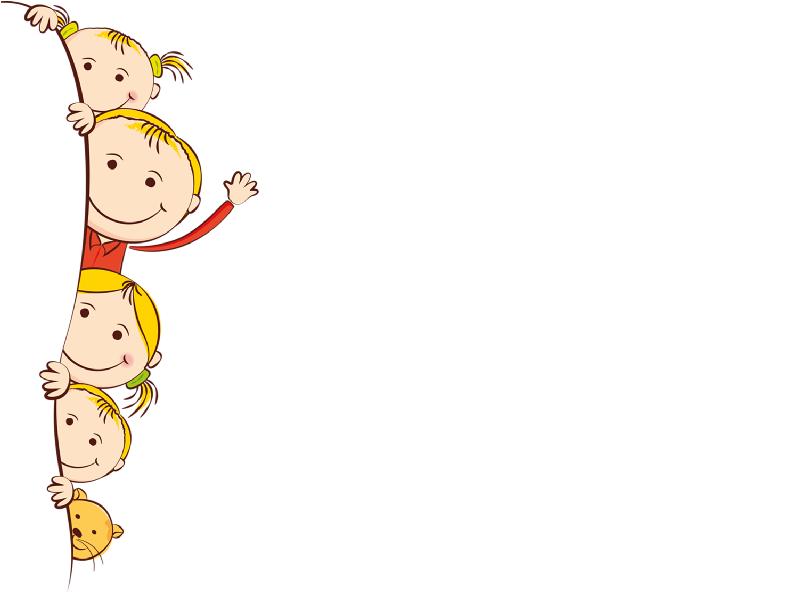 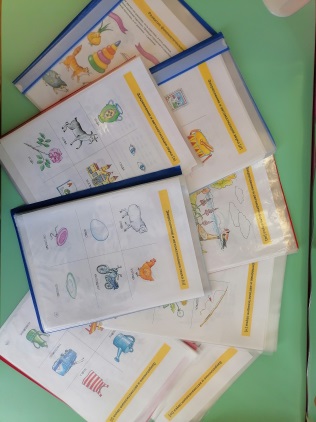 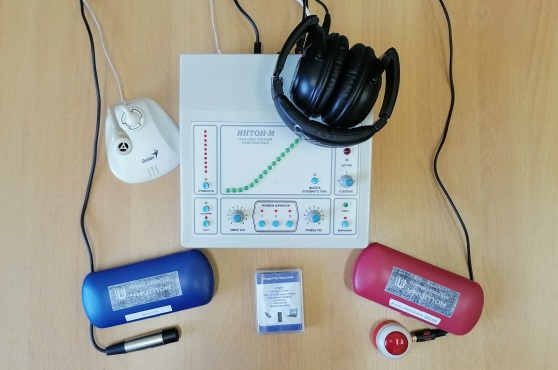 ЗОНА  КОРРЕКЦИИ И ФОРМИРОВАНИЯ ПРОИЗНОШЕНИЯ
Зона для коррекции и формирования правильного звукопроизношения оснащена зеркалом, речевым тренажёром «Интон-М»,  одноразовыми шпателями, логопедическими зондами для механической постановки звуков, индивидуальными зеркалами, пособиями по коррекции звуков (логопедические тетради, альбомы на звуки, дидактические логоигры),  интерактивными и цифровыми ресурсами ( игрокомплекс от «Мерсибо», «Игры для Тигры», «Дельфа», «Учим русский», «Дядя Фёдор идёт в школу», презентации на автоматизацию и дифференциацию звуков).
ЗОНА  ДИДАКТИЧЕСКОГО    СОПРОВОЖДЕНИЯ
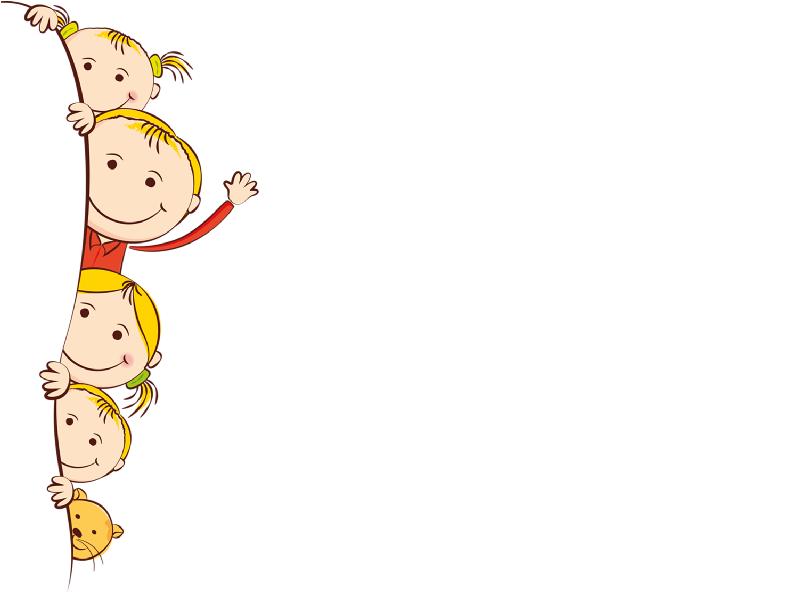 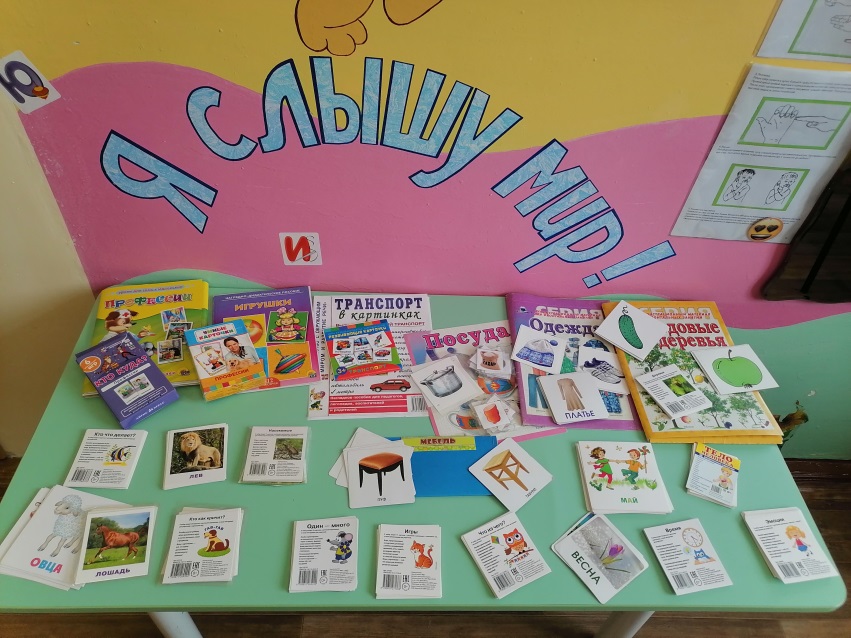 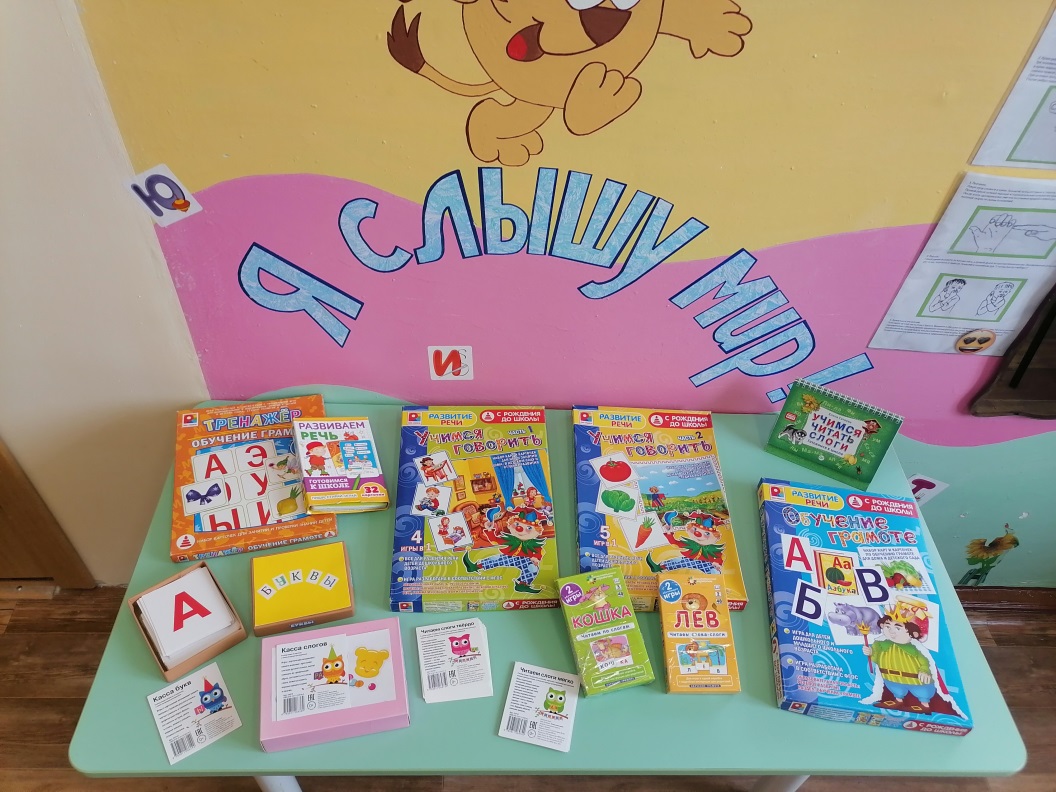 ЗОНА  ДИДАКТИЧЕСКОГО    СОПРОВОЖДЕНИЯ
Игры для развития логики, внимания, памяти, мышления.
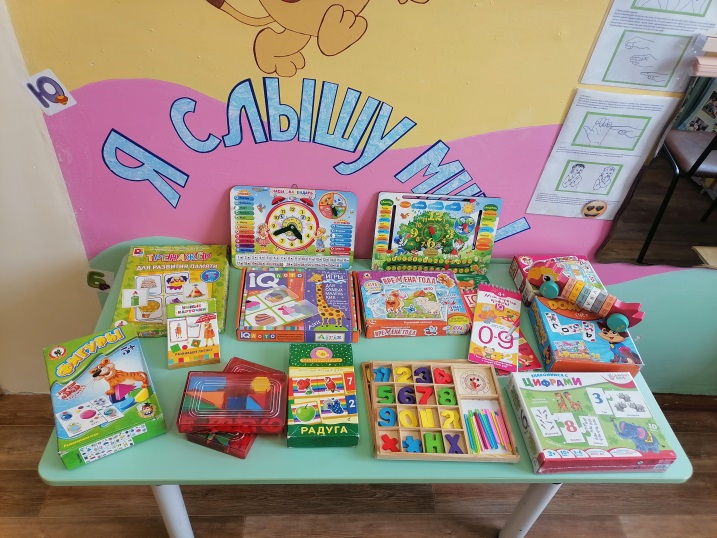 Игры для развития речи на все лексические темы
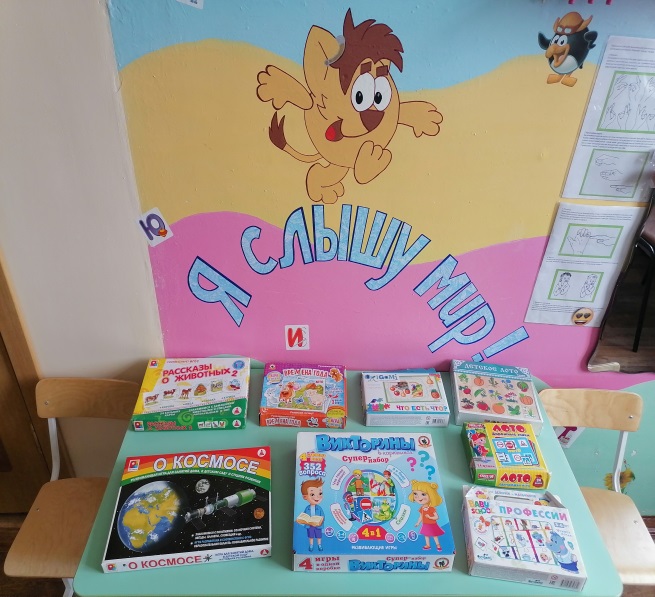 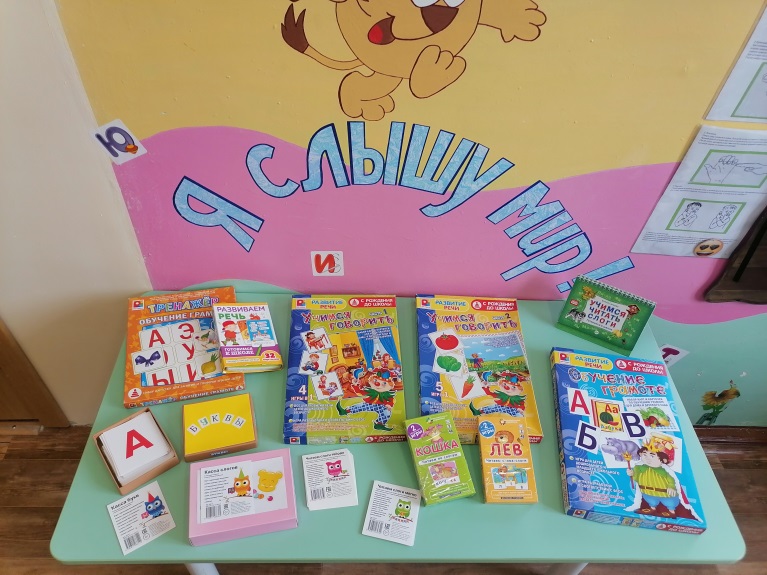 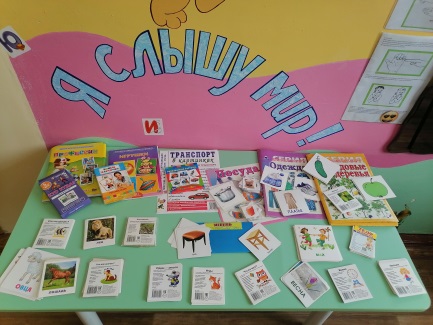 Игры по обучению грамоте
Наборы карточек по лексическим темам
ЗОНА  РЕЛАКСА  И  ИГРОВОГО СОПРОВОЖДЕНИЯ
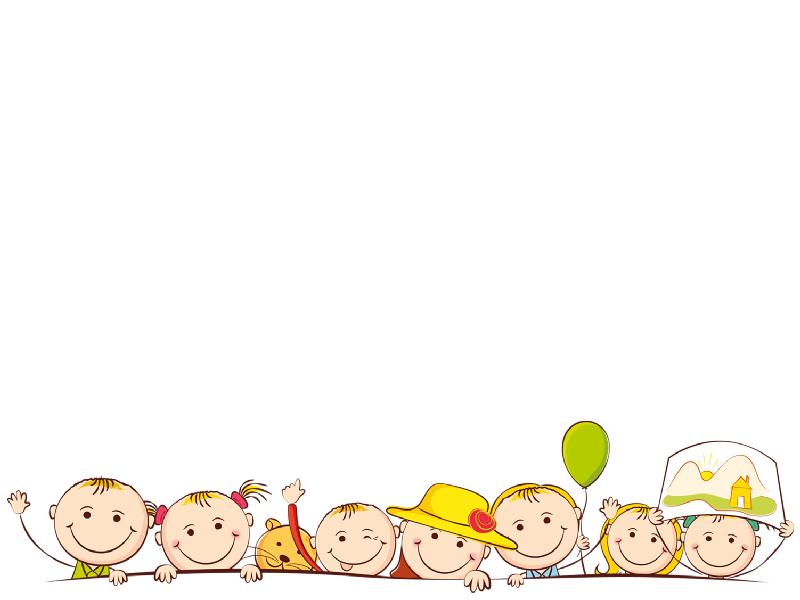 ЗОНА  РЕЛАКСА  И  ИГРОВОГО СОПРОВОЖДЕНИЯ
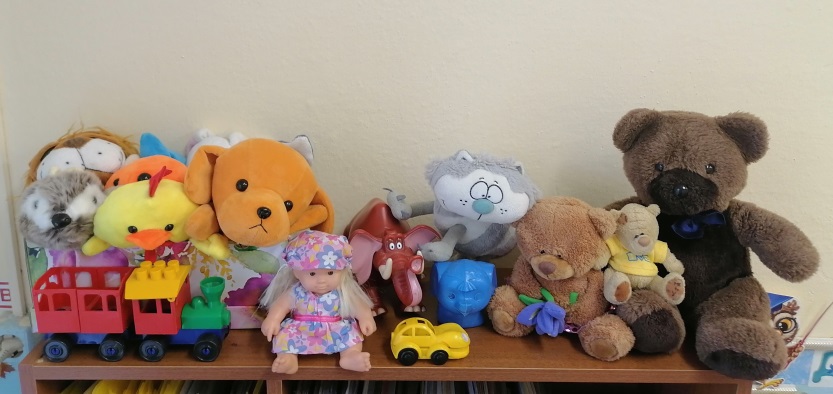 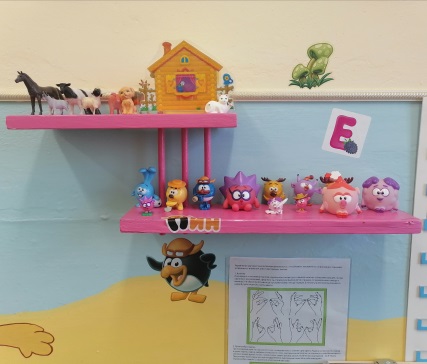 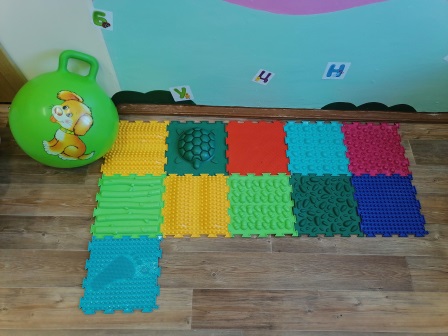 В открытом для    
      детей     доступе    
   находятся  игрушки   
   «бибабо»,   фигурки
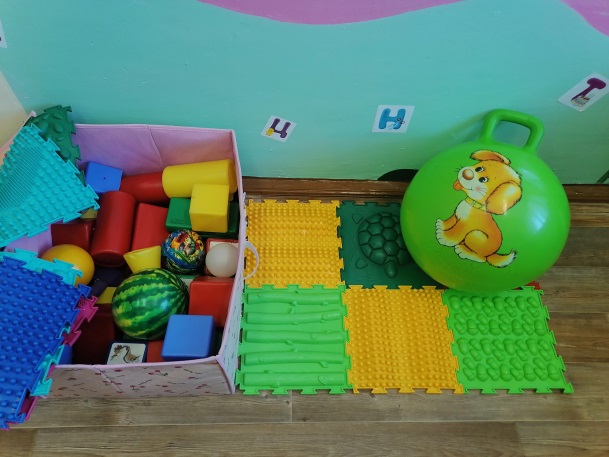 различных животных, куколки, машинки, поезда,,  а также игры, игрушки для развития сенсорно-моторных навыков;
набор массажных ковриков «Ортодонт»  для стимуляции работы мозга через нервные окончания стопы.
ЗОНА  РЕЛАКСА  И  ИГРОВОГО СОПРОВОЖДЕНИЯ
В зону психологической разгрузки входит световой песочный стол.
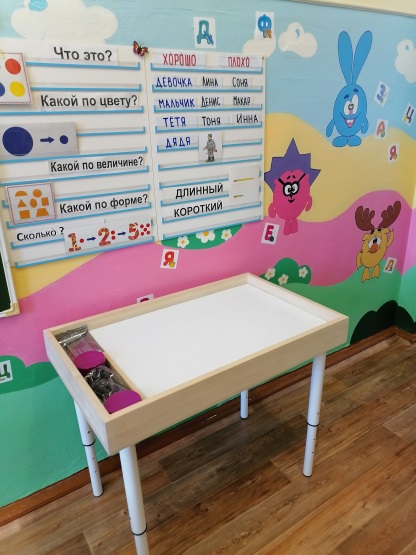 Столик  развивает сразу несколько навыков у ребёнка:  ребёнок получает новые тактильные ощущения, а это благоприятно для развития моторики рук,  у ребёнка  стимулируется воображение и мыслительные процессы. Происходит снятие агрессии
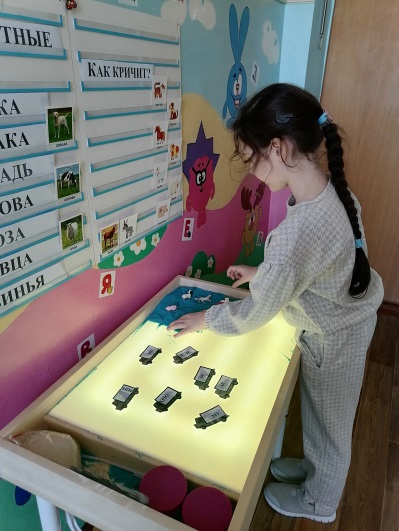 страхов ребёнка -  цветовая терапия успокаивает. Также при взаимодействии в группе,  развиваются коммуникативные навыки.
ЗОНА  МЕТОДИЧЕСКОГО  СОПРОВОЖДЕНИЯ
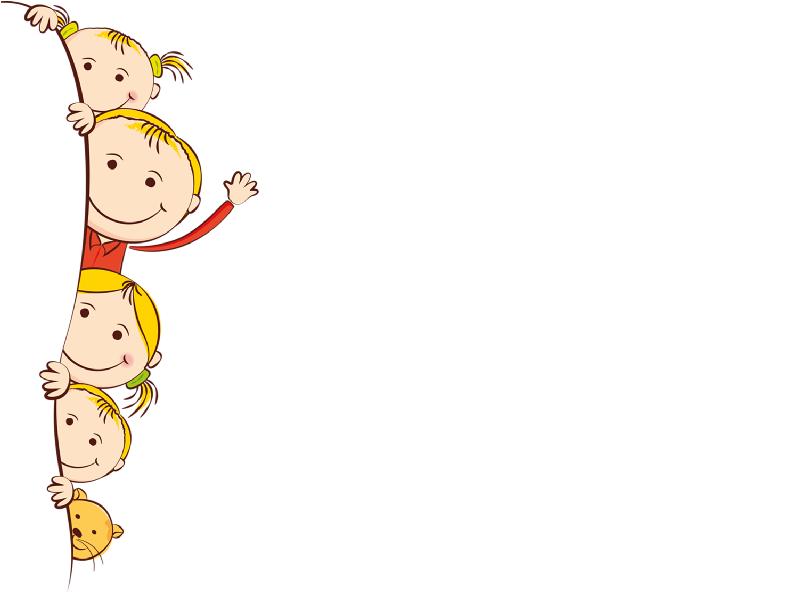 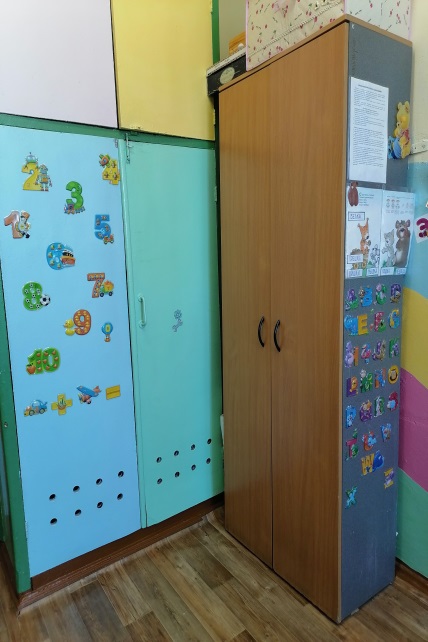 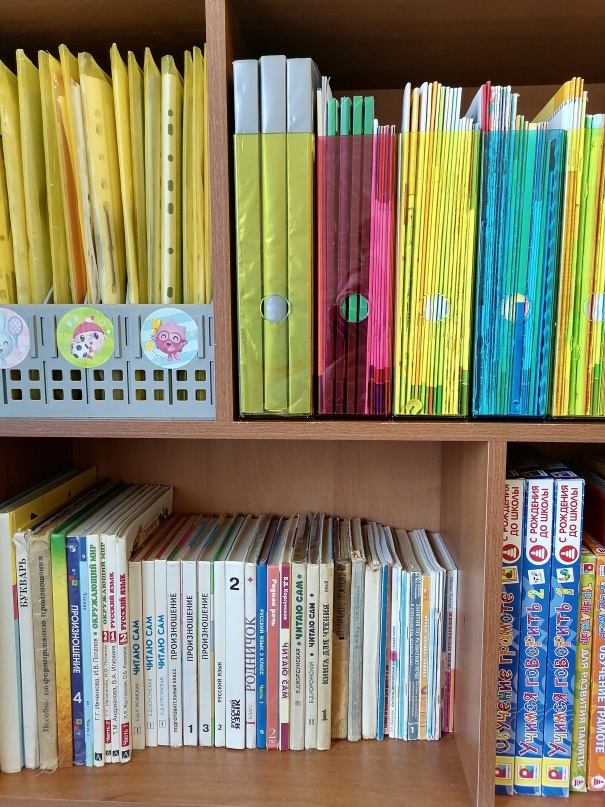 ЗОНА  МЕТОДИЧЕСКОГО  СОПРОВОЖДЕНИЯ
Логопедические тетради У.М. Сидоровой.
Логопедические тетради Е.М. Косиновой
Комплект для развивающего обучения по возрастам  М.А. Жуковой
Комплект рабочих тетрадей «Школа дошколят»
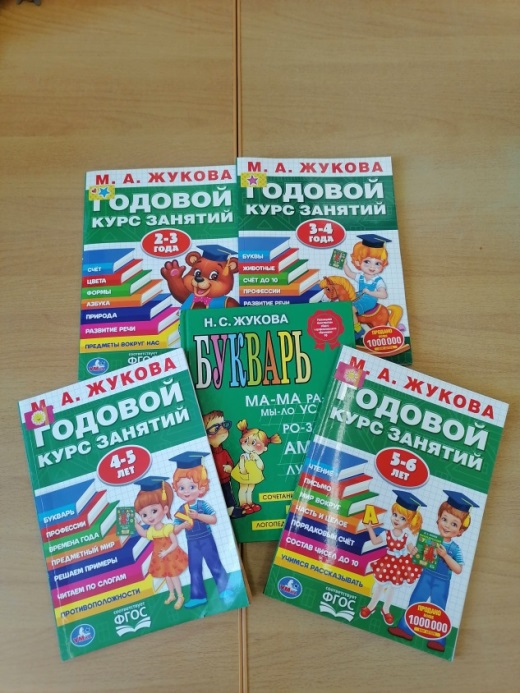 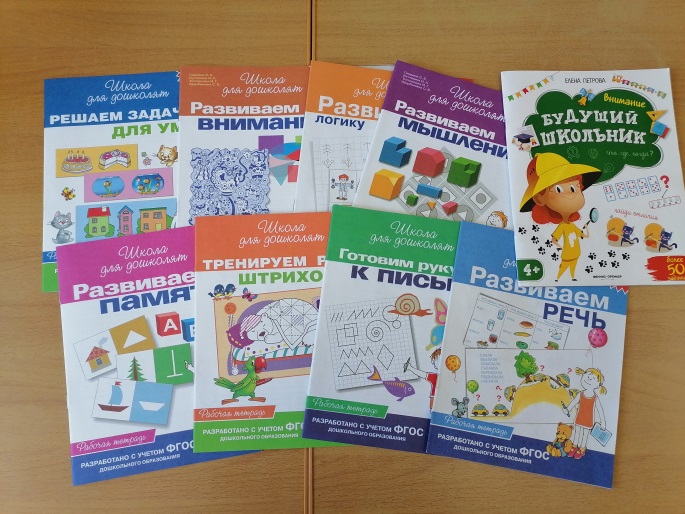 ЗОНА  МЕТОДИЧЕСКОГО  СОПРОВОЖДЕНИЯ
Комплекты и методики  для развития речи, по обучению чтению,  по обучению грамоте
Рабочие тетради 
по формированию элементарных
простейших 
математических представлений
Методики по развитию речи и обучению  чтению
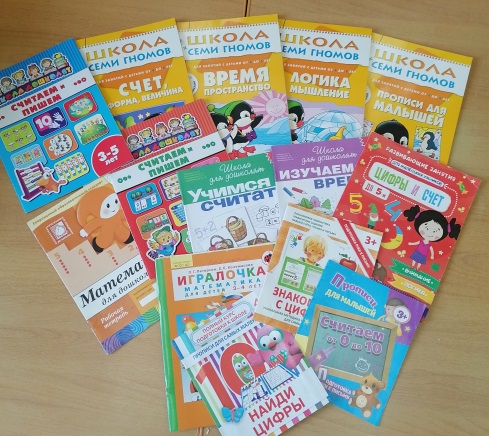 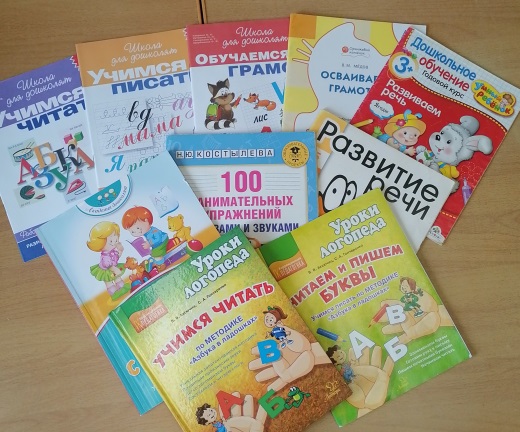 ИНФОРМАЦИОННАЯ ЗОНА
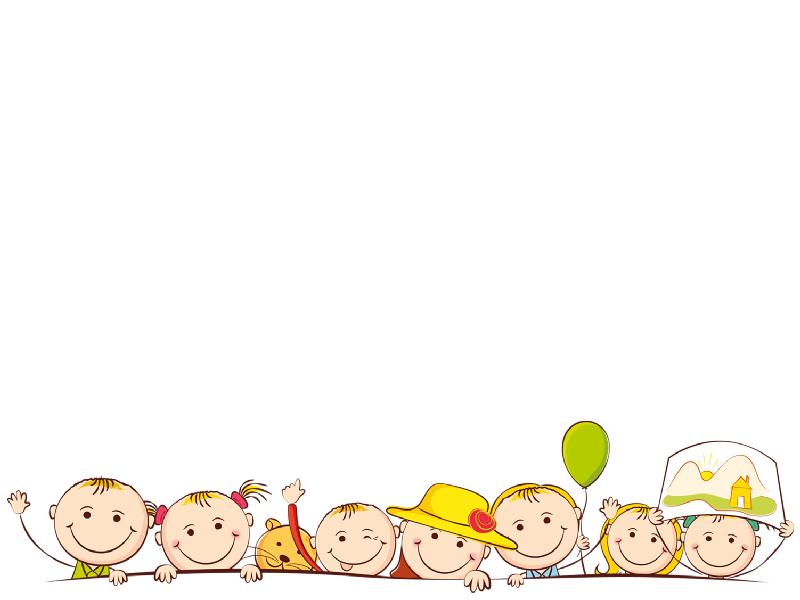 ИНФОРМАЦИОННАЯ ЗОНА
Зона информации содержит:  стенд с советами и консультациями педагога  для родителей,  стенд с информацией о графике работы кабинета.
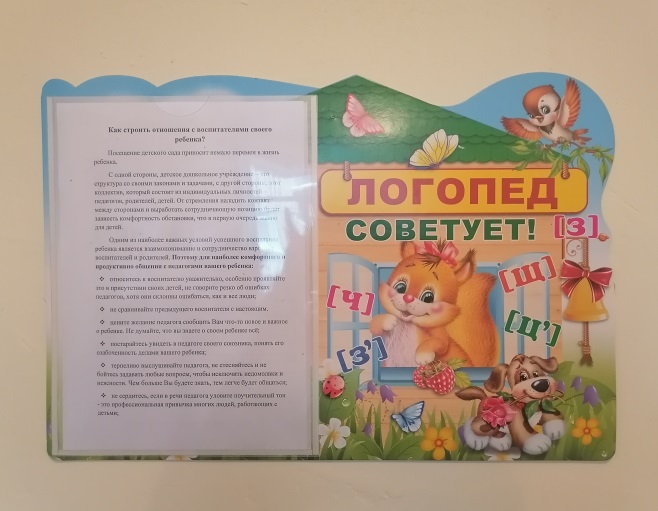 ЗАКЛЮЧЕНИЕ
Таким образом, кабинет сетевого консультационного пункта оснащён всем необходимым оборудованием и комплексом методического материала для диагностики, консультирования, психолог-педагогического сопровождения семей, имеющих детей с нарушением слуха, посещающих учреждение.